MPOG DataDirect: User Access & Demonstration
Michael Mathis, MD
Associate Research Director, MPOG
Assistant Professor,  Michigan Medicine
DataDirect Access
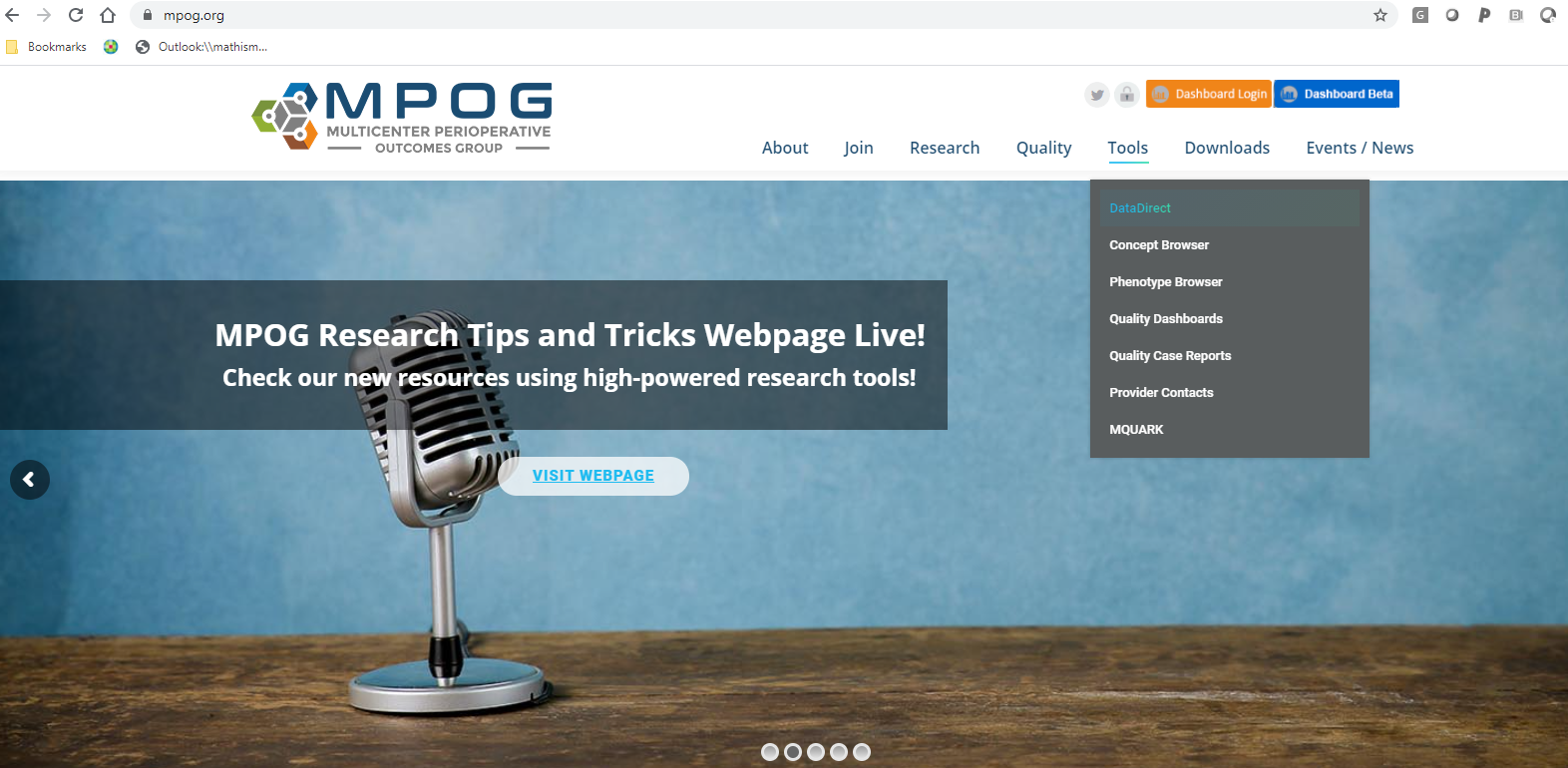 DataDirect Access
Pre-requisites:
Security Checklist & Authorization Form
Obtain Login
DataDirect Access
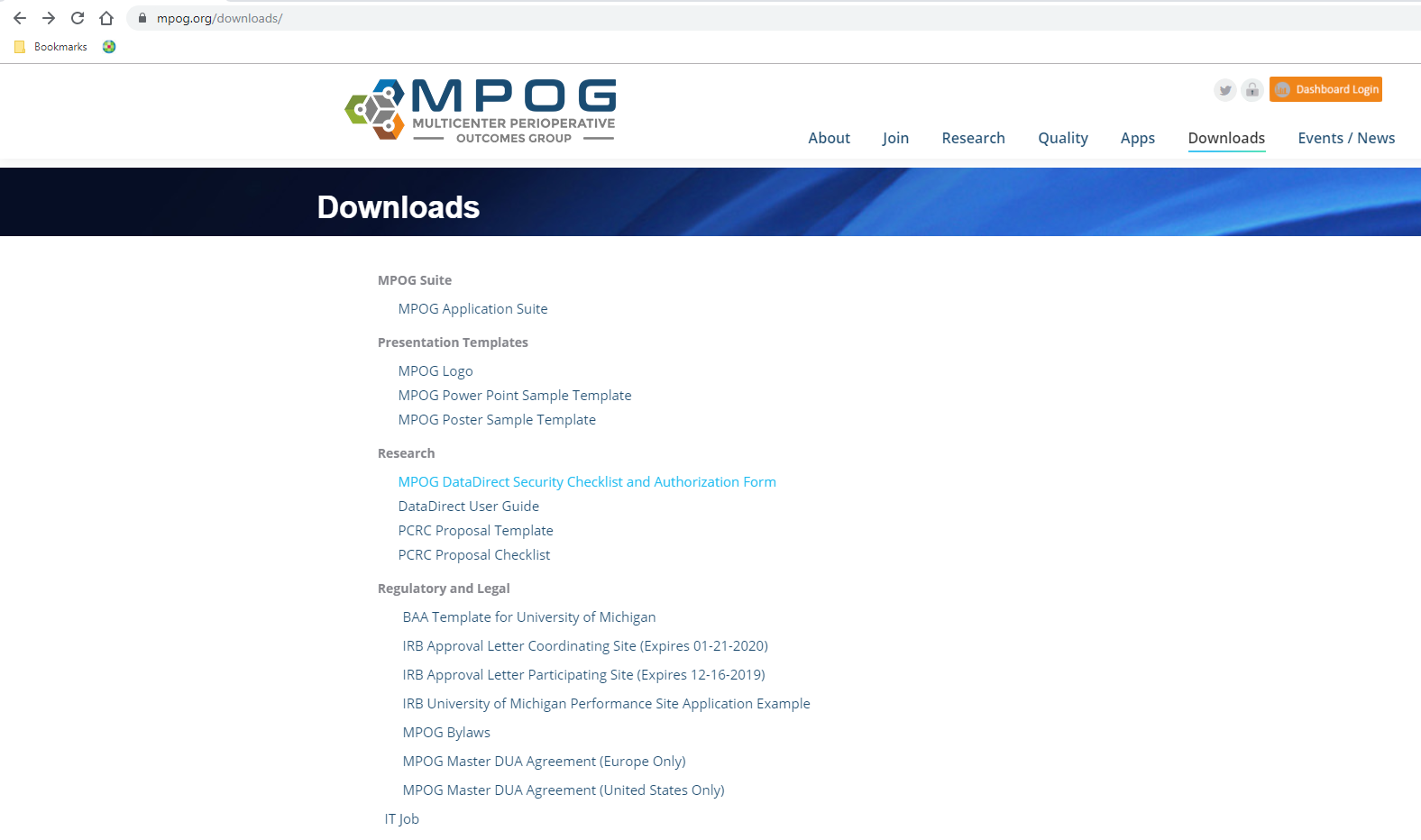 Pre-requisites:
Authorization
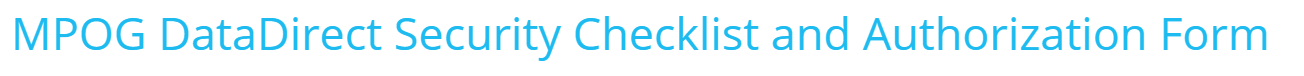 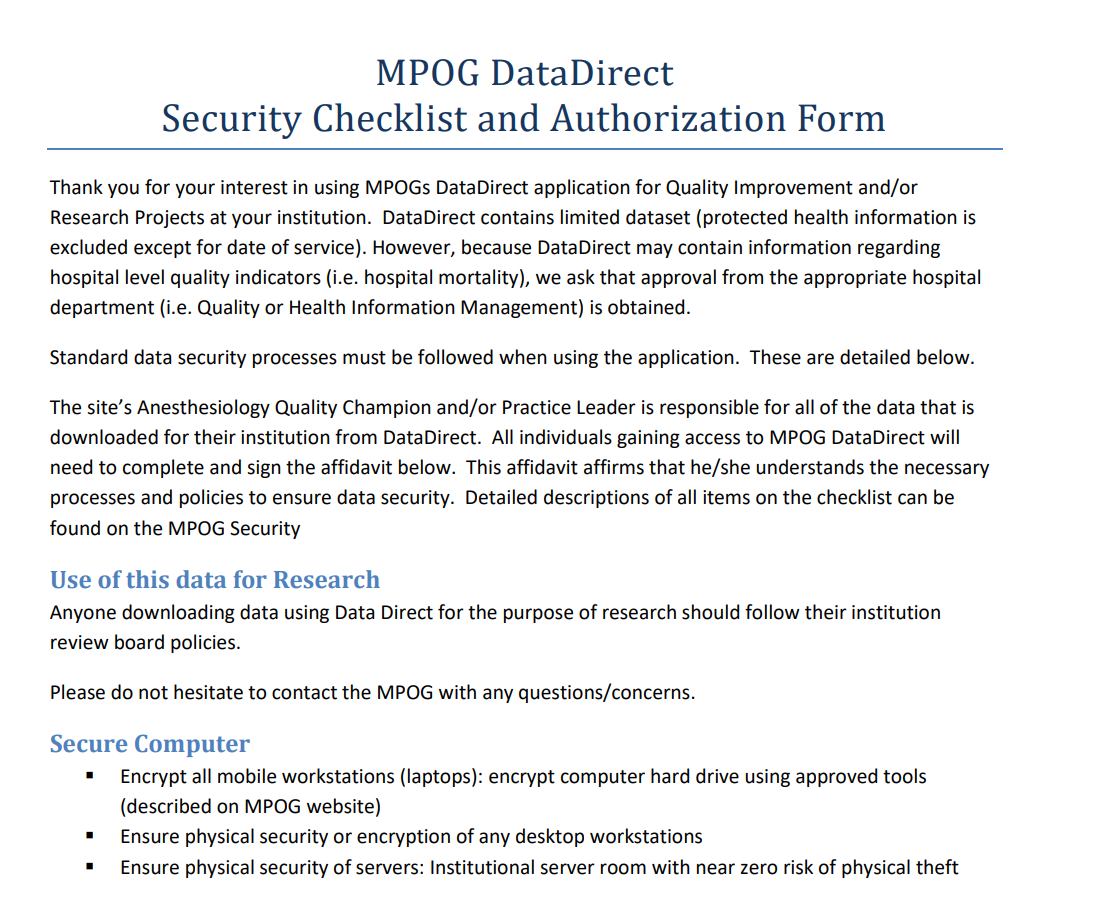 DataDirect Access
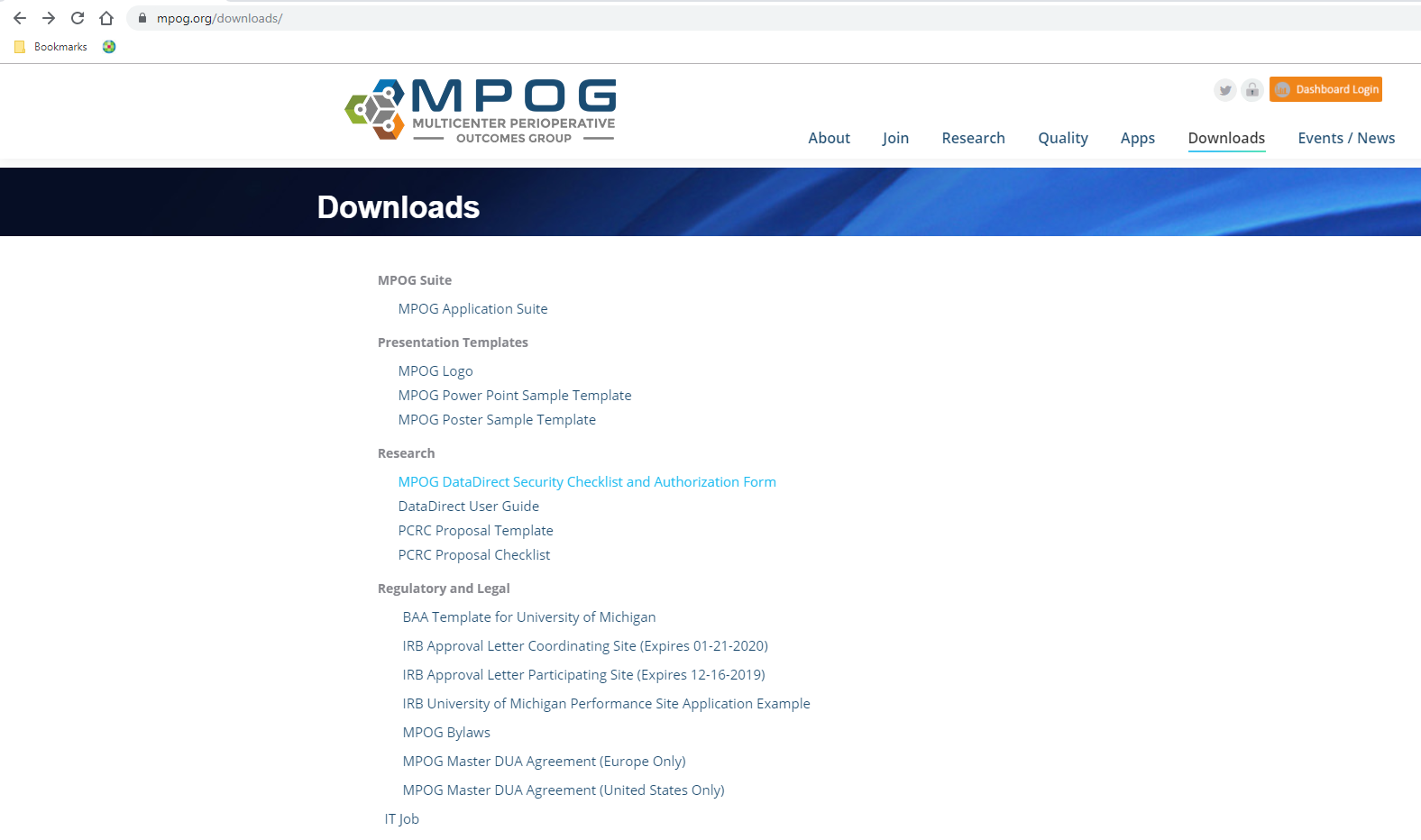 Pre-requisites:
Authorization
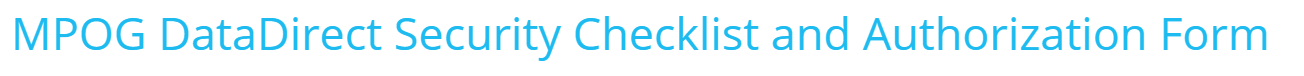 DataDirect Key Features
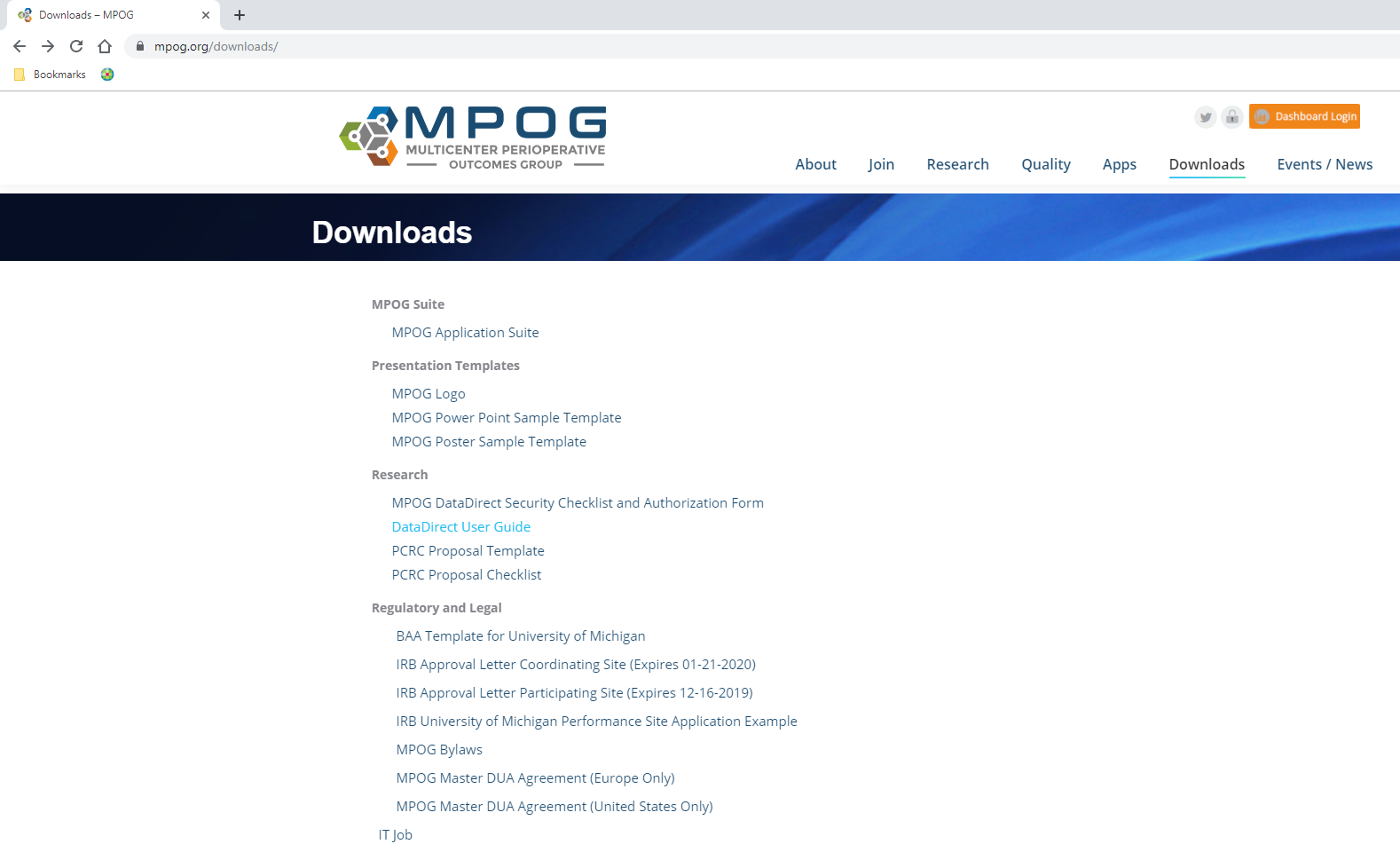 User Guide
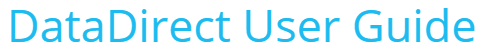 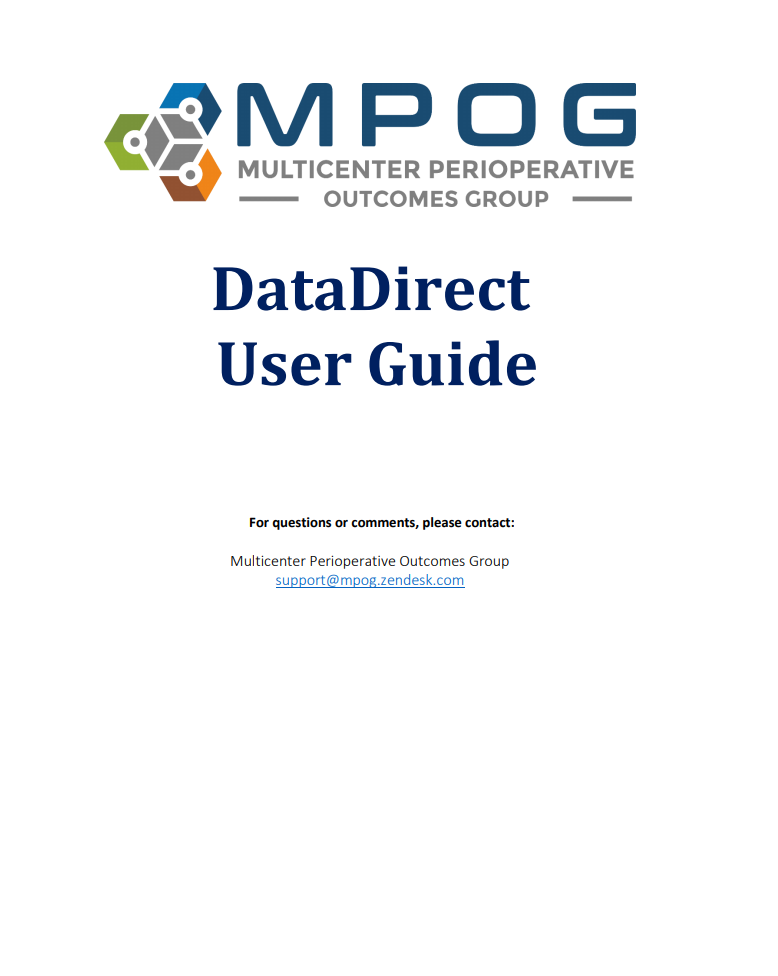 DataDirect Key Features
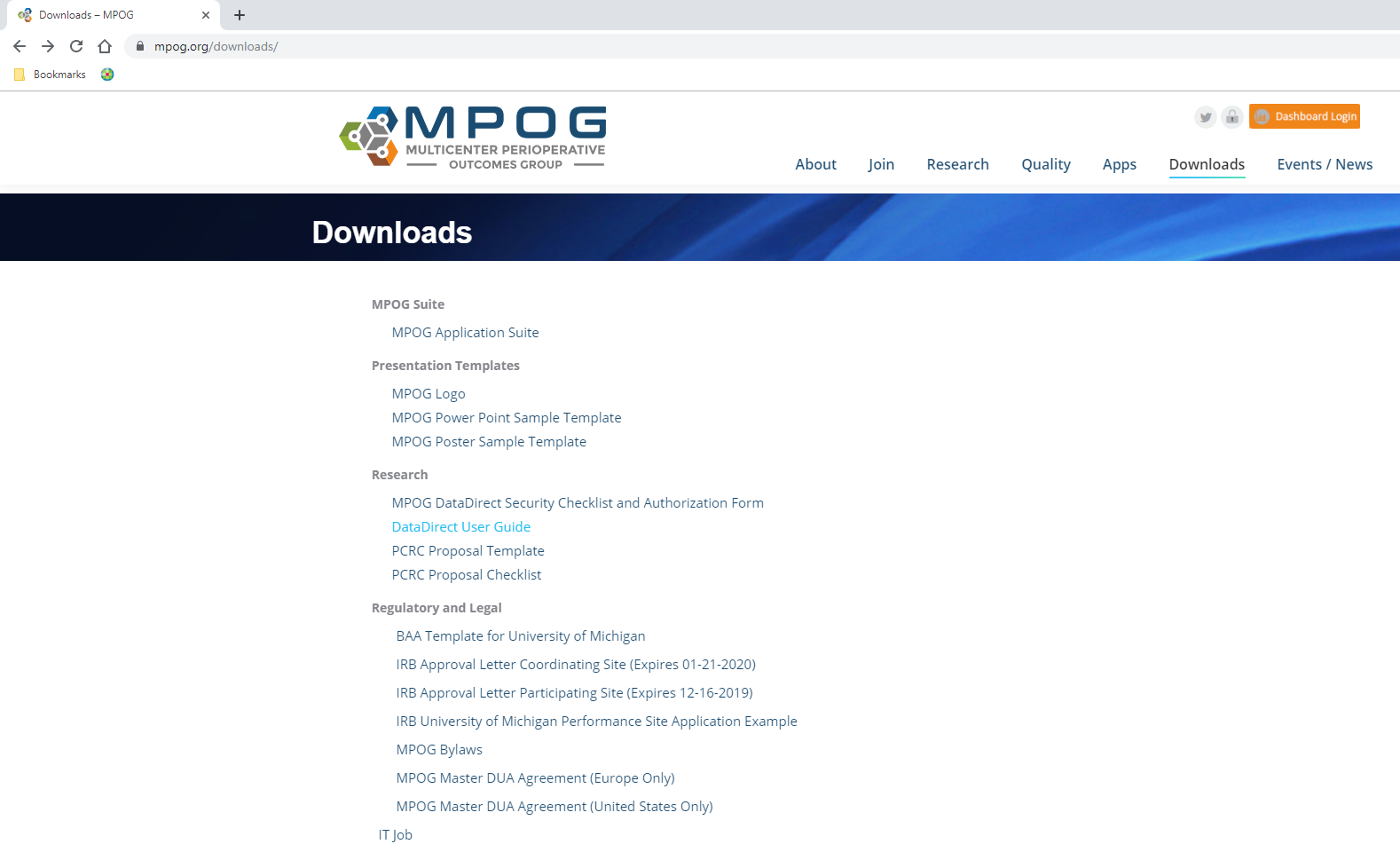 User Guide
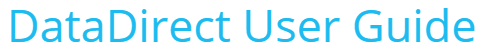 DataDirect Key Features
Query Modes
 Cohort Only
 Goals: 
 Determine if a research/QI question is answerable
 Sample size  roughly estimate statistical power
 Ensure a satisfying experience doing MPOG research or QI 
 No prior approval
 (except login)
 Multicenter data (counts only)
[Speaker Notes: Fundamental goal = determine if a question is answerable
Can’t access any data, but can get to a sample size of cases/patients/institutions meeting inclusion/exclusion criteria for a specific project
Enables a back-of-envelope estimate of sample size]
DataDirect Key Features
Query Modes
Quality Report
 Goal: 
 Review cases, processes of care, and outcomes for local research and QI 
 Approval from your site leadership
Implied with DataDirect login, but user re-attests at time of access
 Single center data
[Speaker Notes: Fundamental goal = empower sites to access their own data
Can also be used to complete the preliminary data section of a PCRC proposal to study data from multiple centers]
DataDirect Key Features
Query Modes
 Research
 Goal:
 Execute high-impact multicenter research for manuscripts / grants
 Approval from PCRC Committee
 Formal submission/review process
 Single-center data before PCRC review/approval
 Multi-center data after PCRC review/approval
DataDirect Key Features
Query Modes
DataDirect Key Features
Query Modes
DataDirect Key Features
Query Modes
… some thoughts on data wrangling in MPOG
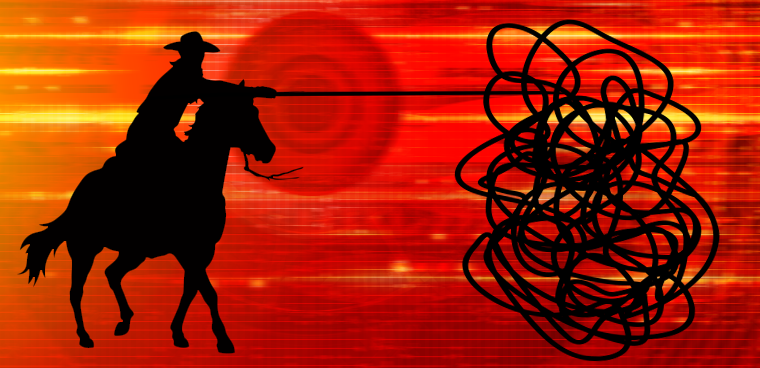 MPOG Data Wrangling
Commonly structured, or with cleanable artifact:
 Demographics – height, weight, gender, age, etc.
 Simple case details – ASA class, Anesthesia CPT, duration
 Simple anesthetic details – GA, ETT/LMA attempted
 Elixhauser comorbidities, ICD-9/10 diagnosis codes
 Intraoperative medications
 Standard physiologic monitors
 Laboratory values
MPOG Data Wrangling
Sometimes unstructured, or with complex artifact:
 Surgical diagnosis and/or procedure text
 Nuanced intraoperative interventions
 e.g. positioning, awake/deep extubation, jet ventilation, partial CPB 
 Anesthesia H&P comorbidities
 Non-intraoperative medications (e.g. home, preop, postop)
 Advanced physiologic monitors (e.g. CVP, cerebral oximetry)
MPOG Data Wrangling
MPOG Data Wrangling
MPOG Data Wrangling
MPOG Data Wrangling
MPOG Data Wrangling
MPOG Data Wrangling
DataDirect v2.0 Updates
DataDirect v2.0
Major updates
 Intuitive workflow
 Step-wise process 
 Differentiation between inclusion criteria vs. covariates/outcomes
 Broader range of data types
 MPOG concepts, phenotypes, QI measures all accessible  
 (Coming soon): Automated, downloadable data summaries
 QI: Quality Report
 Research: Data Query Spec
DataDirect v2.0 Demo(note: DataDirect continues to be updated…current version not identical to this presentation)
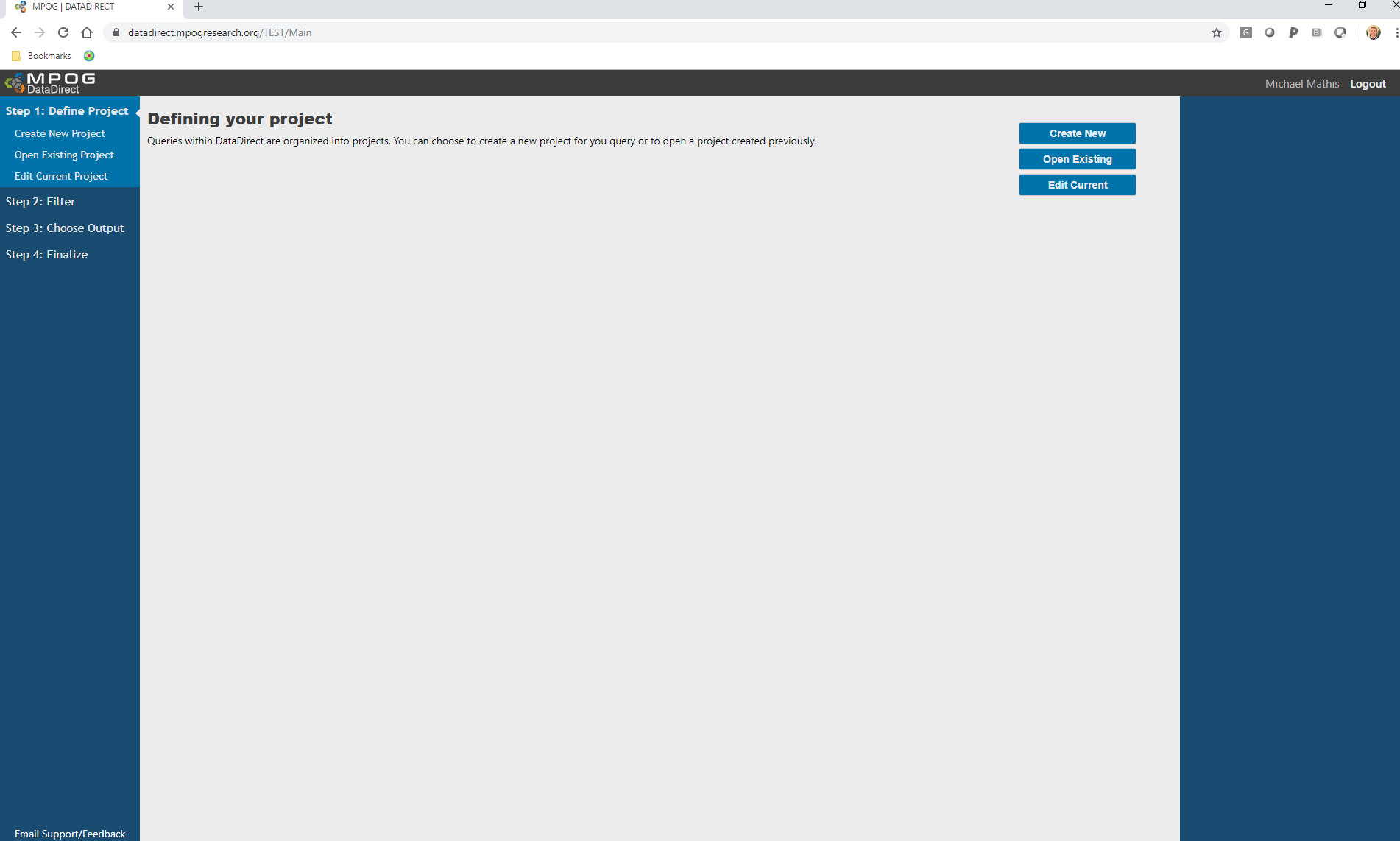 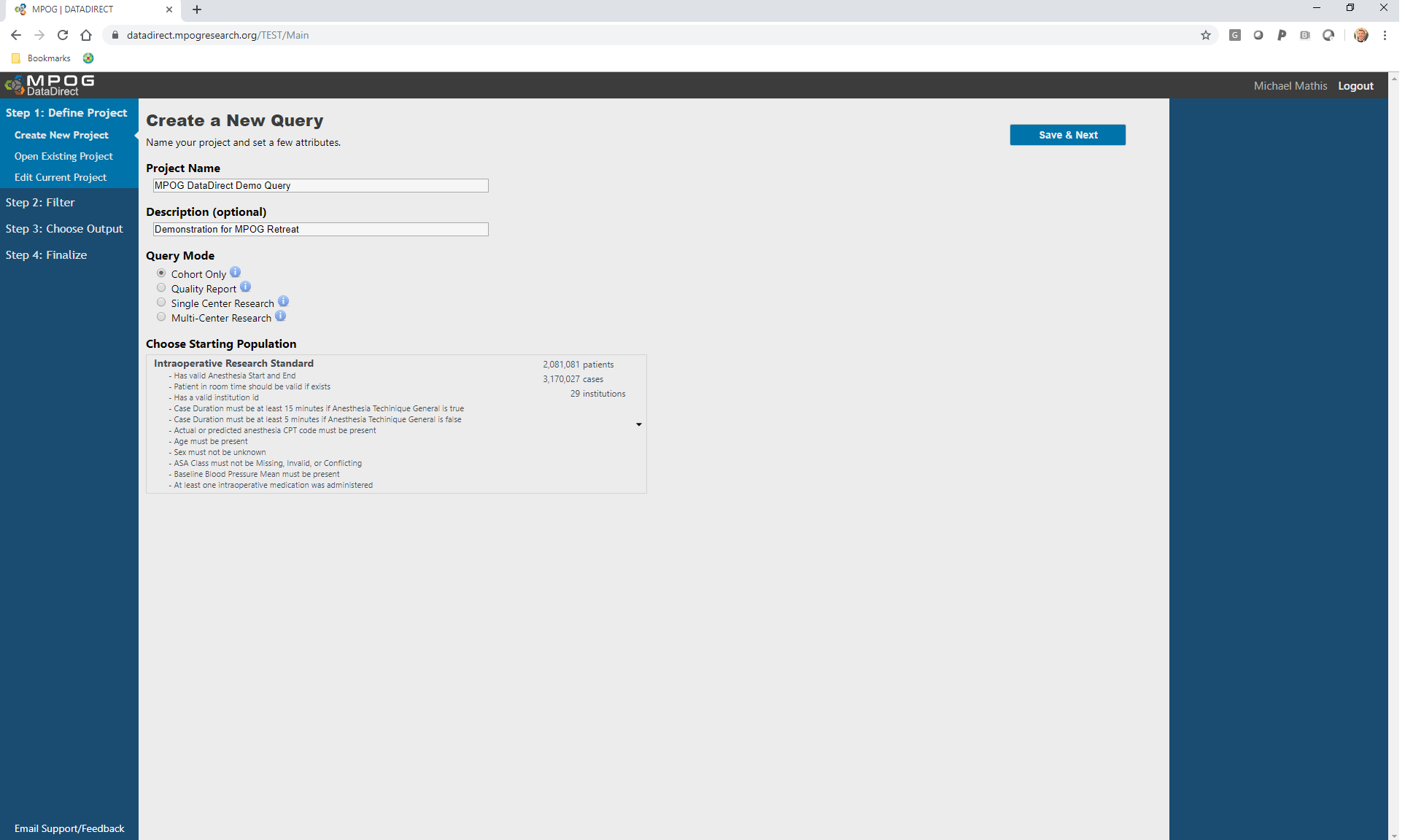 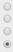 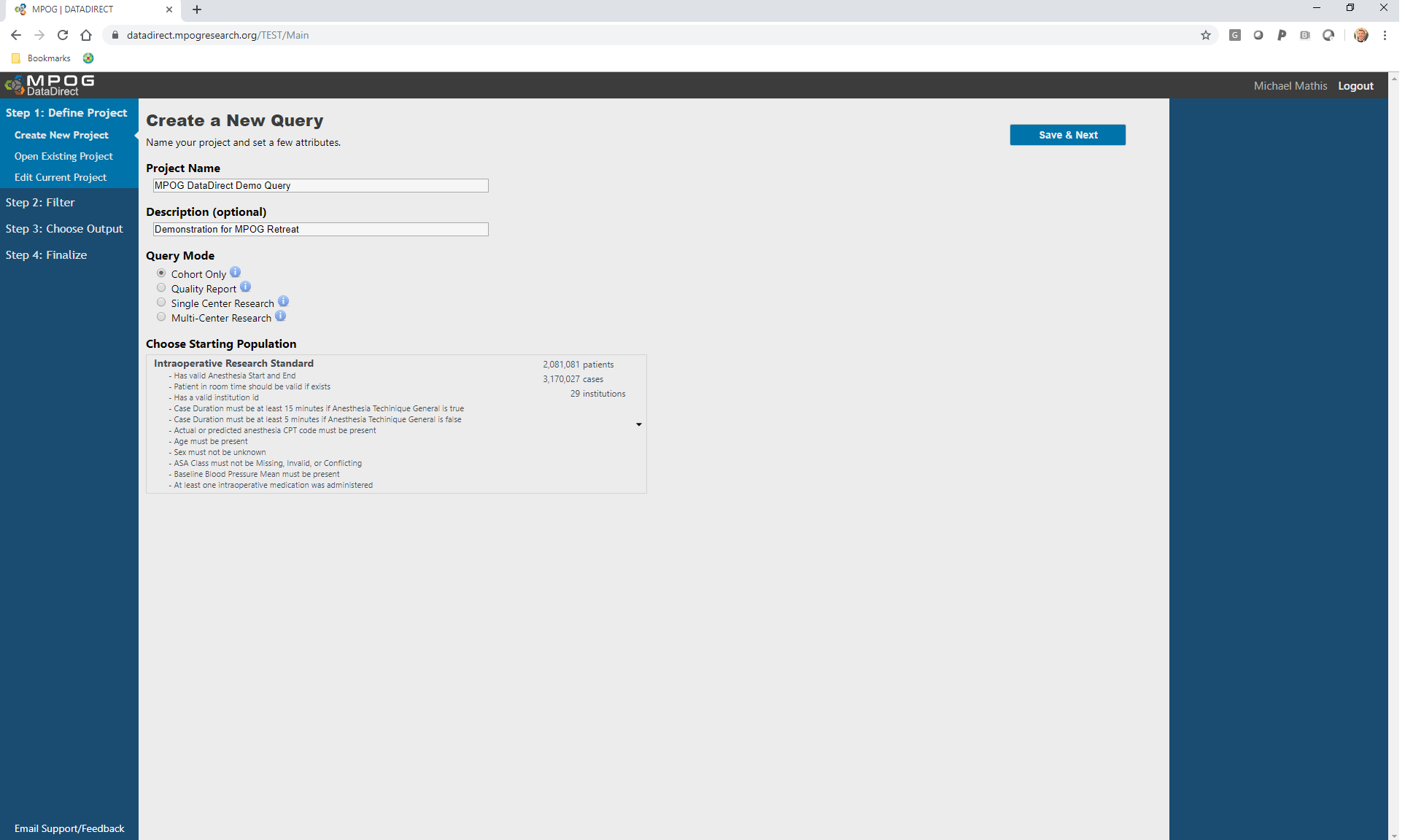 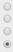 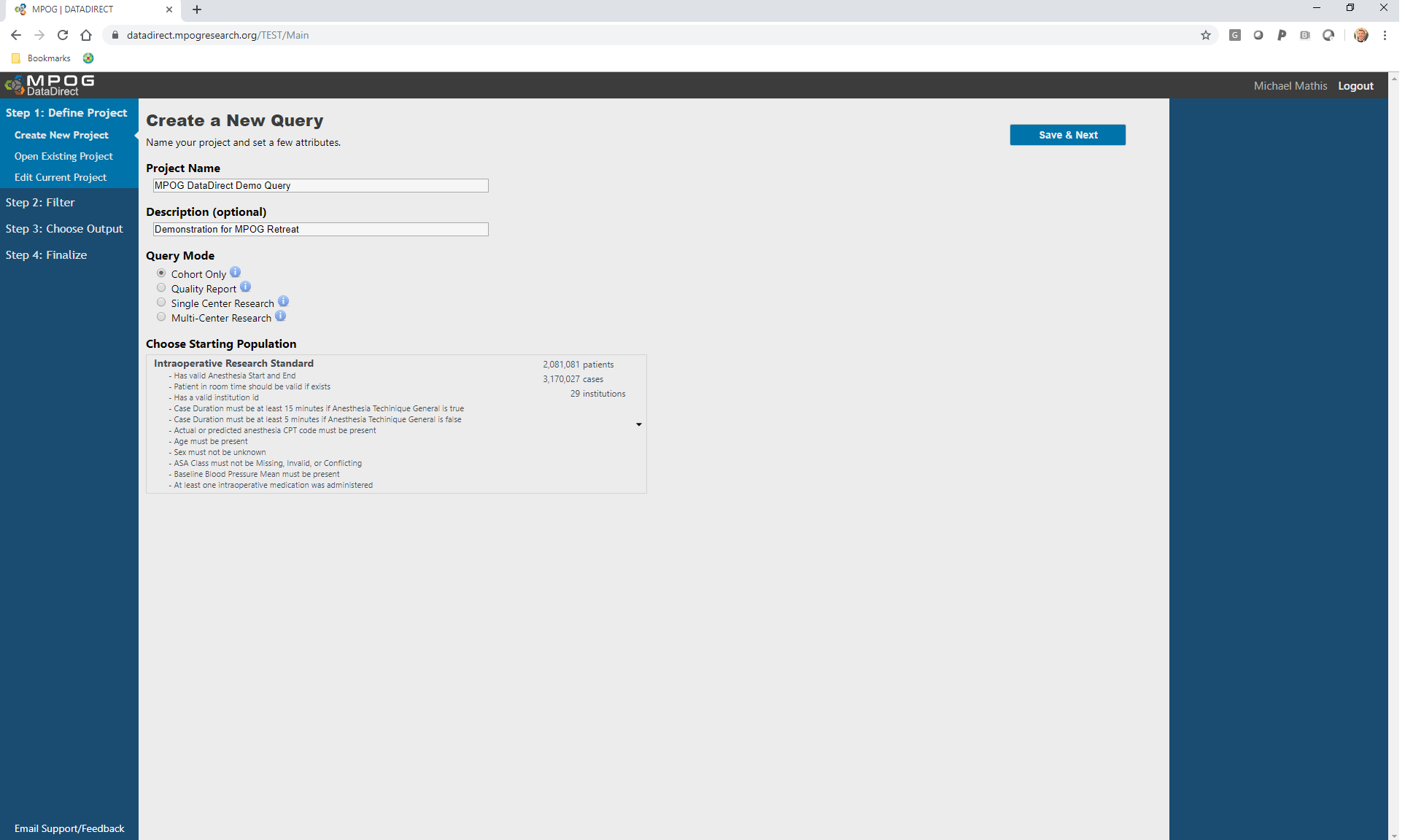 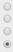 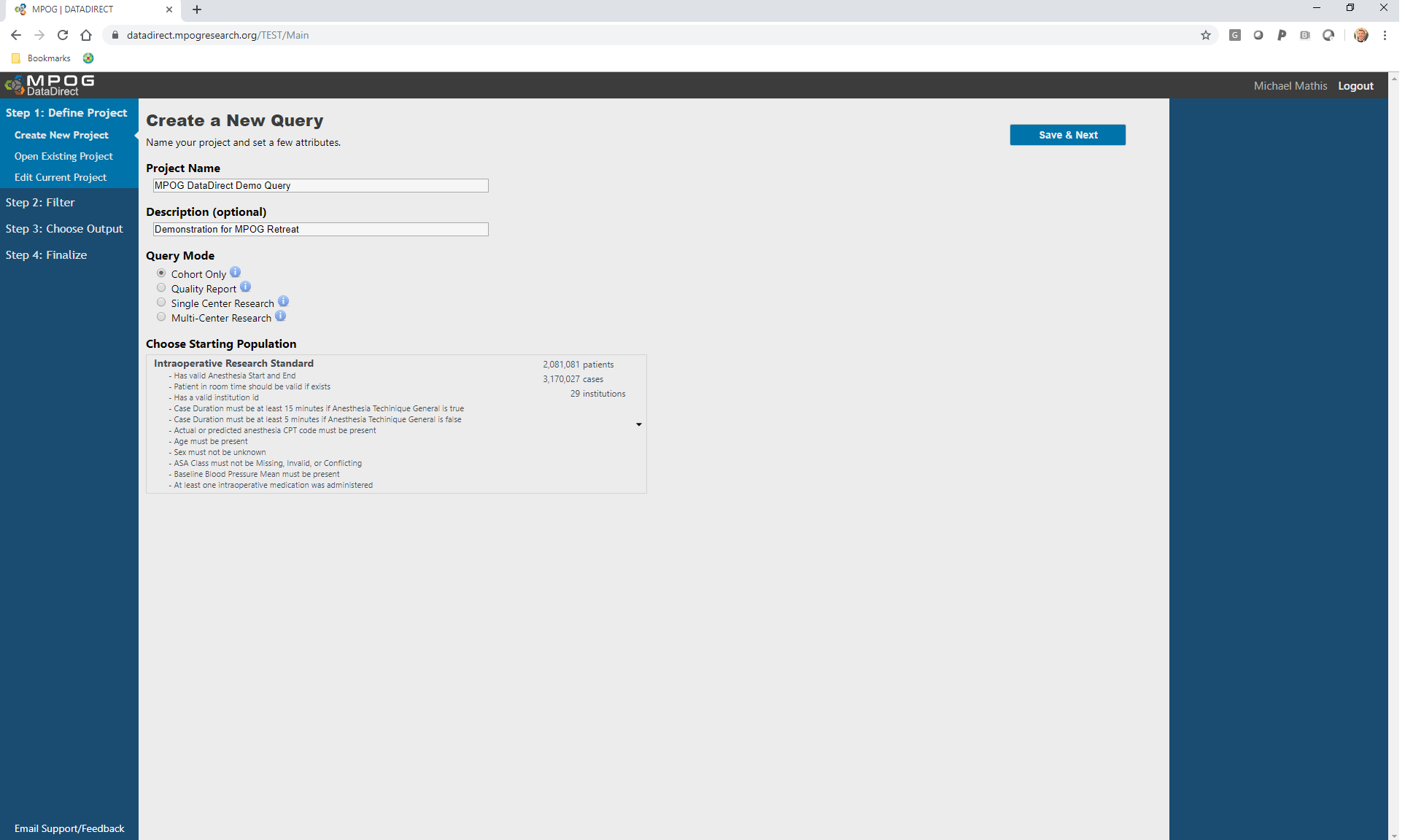 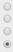 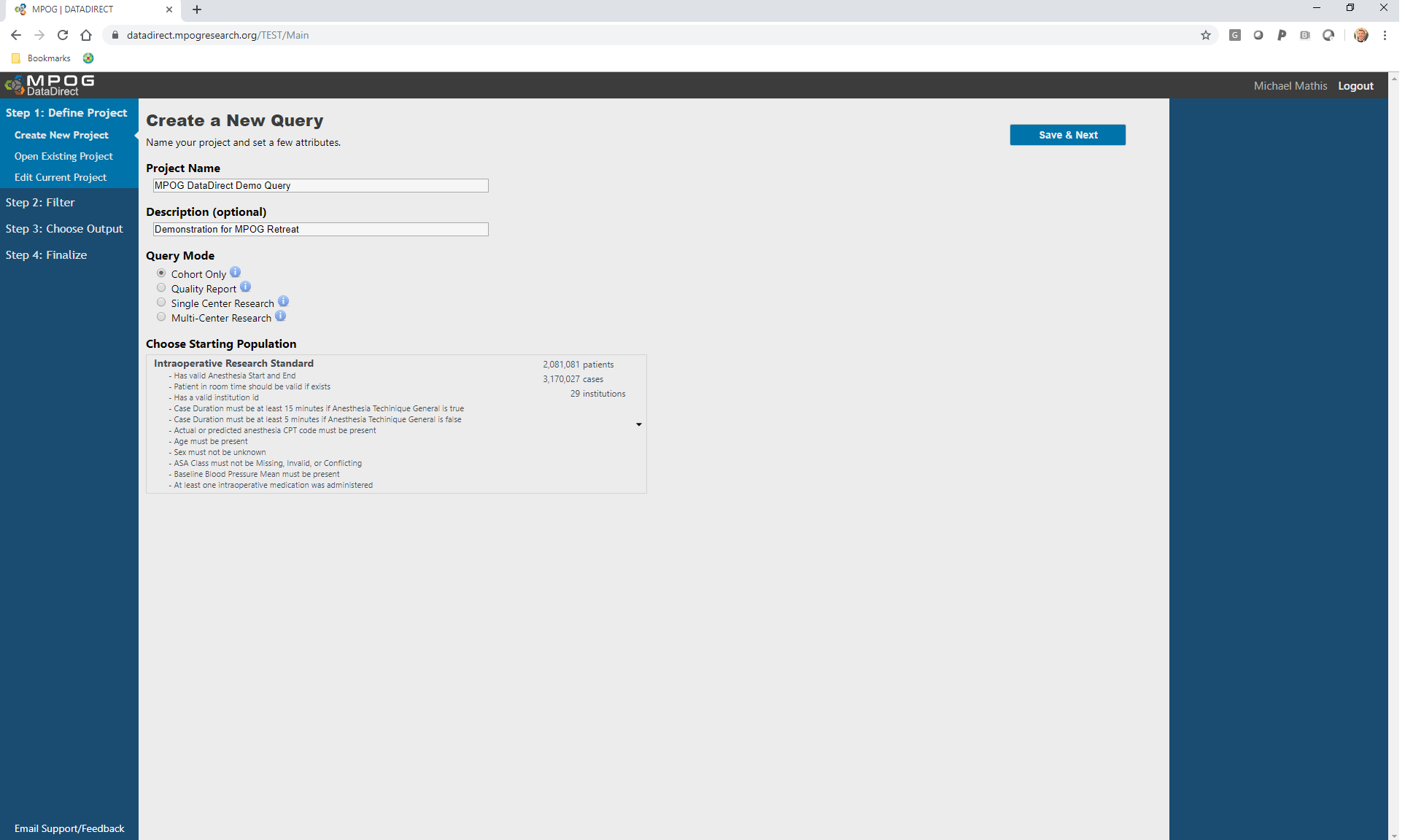 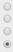 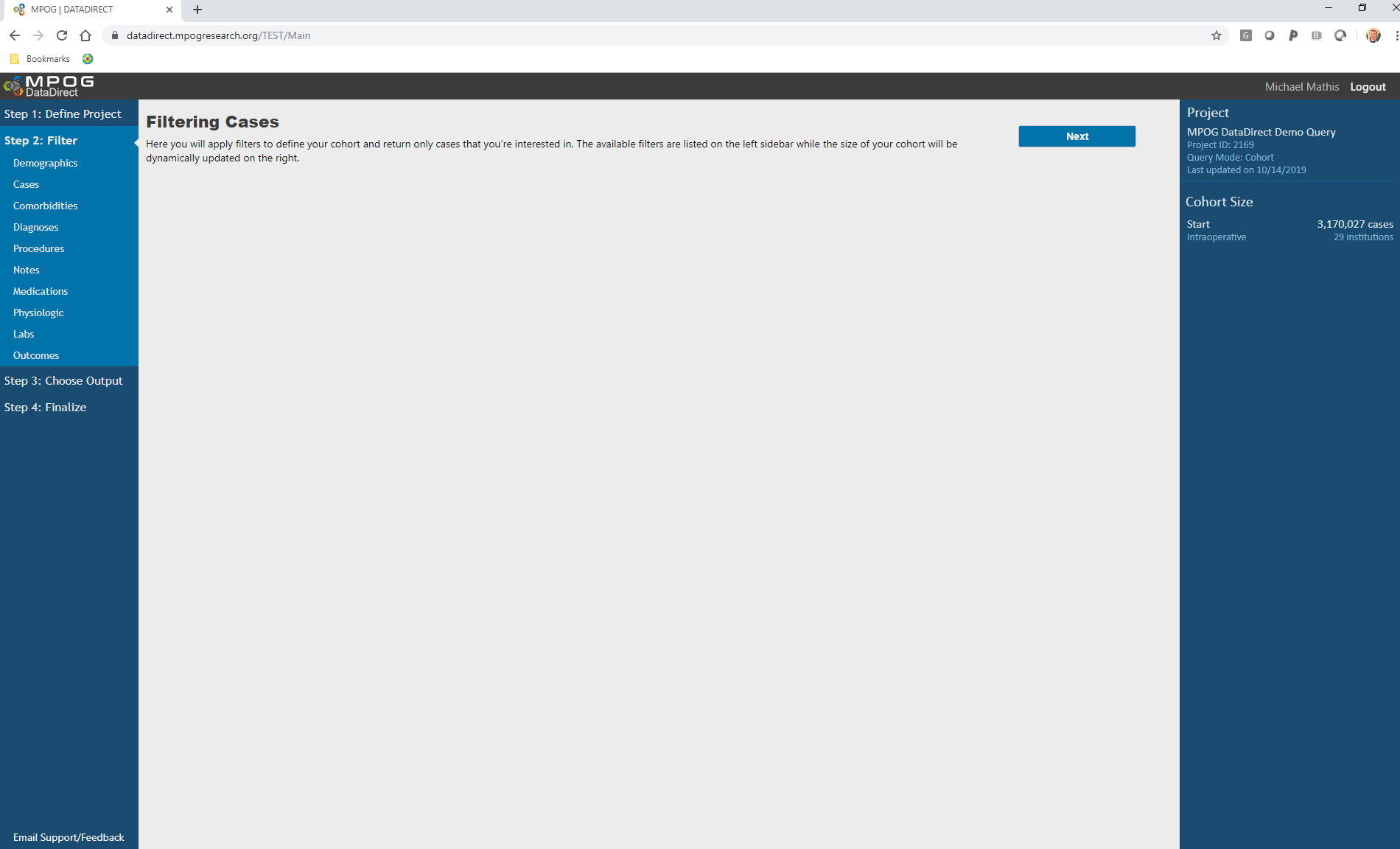 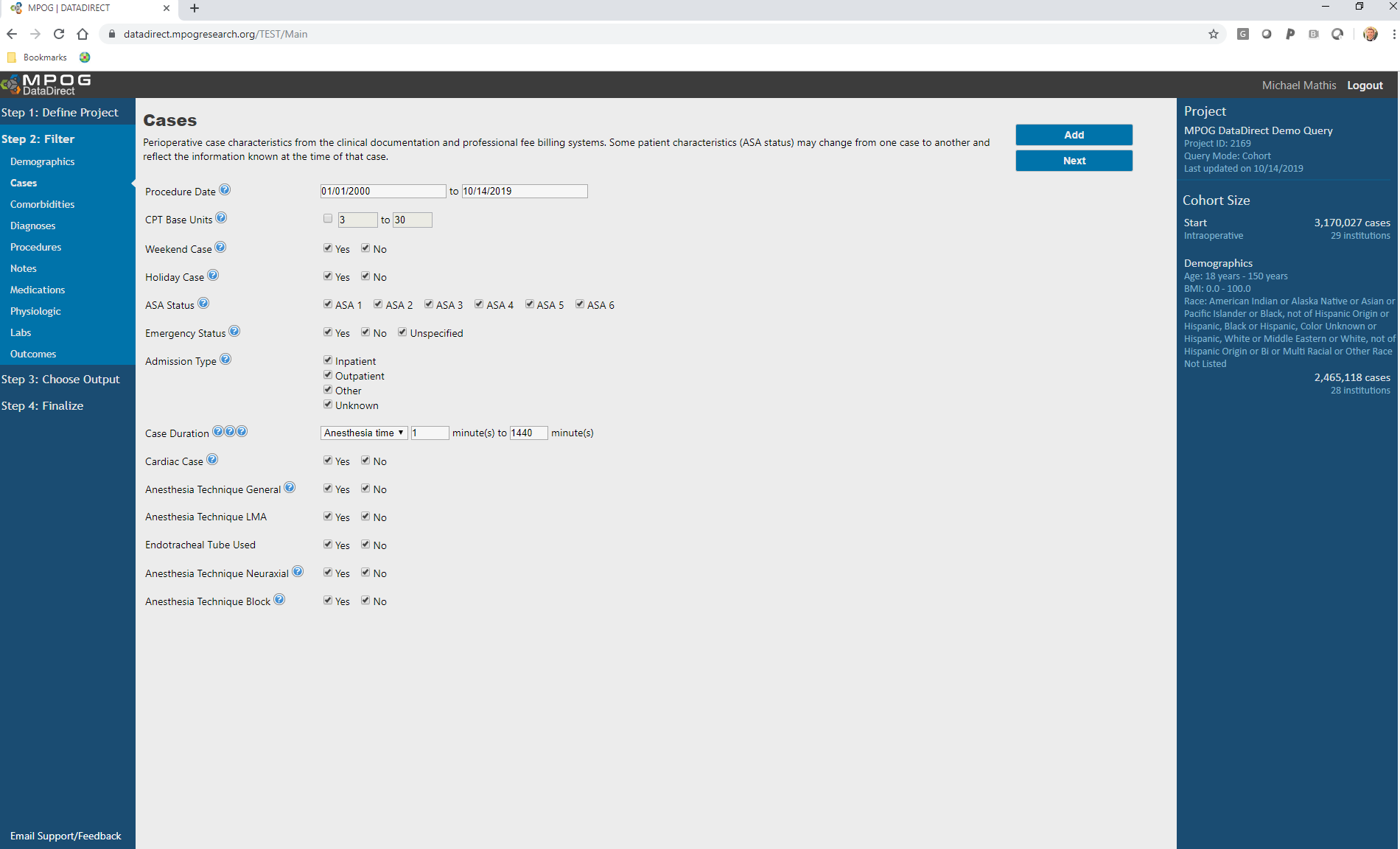 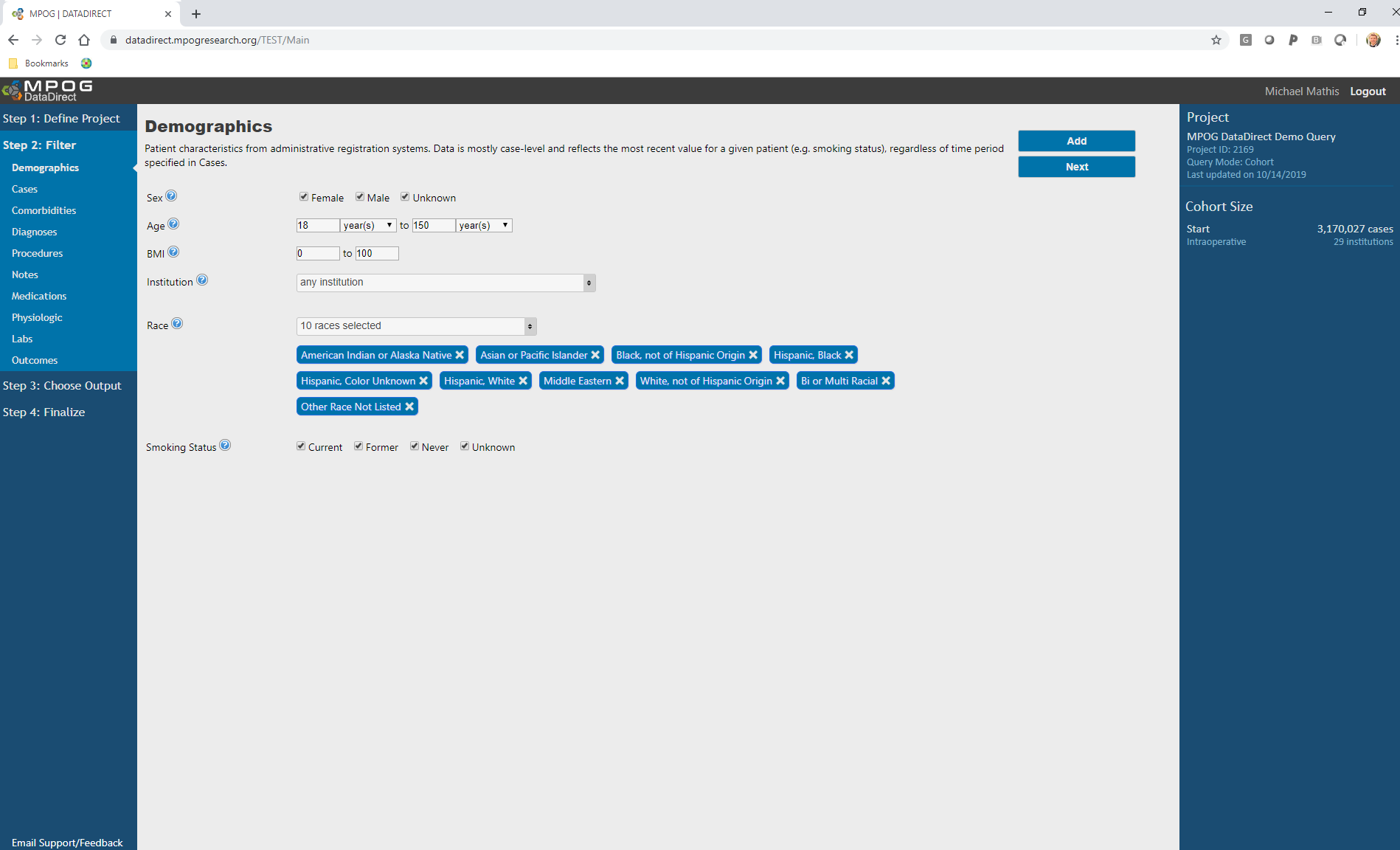 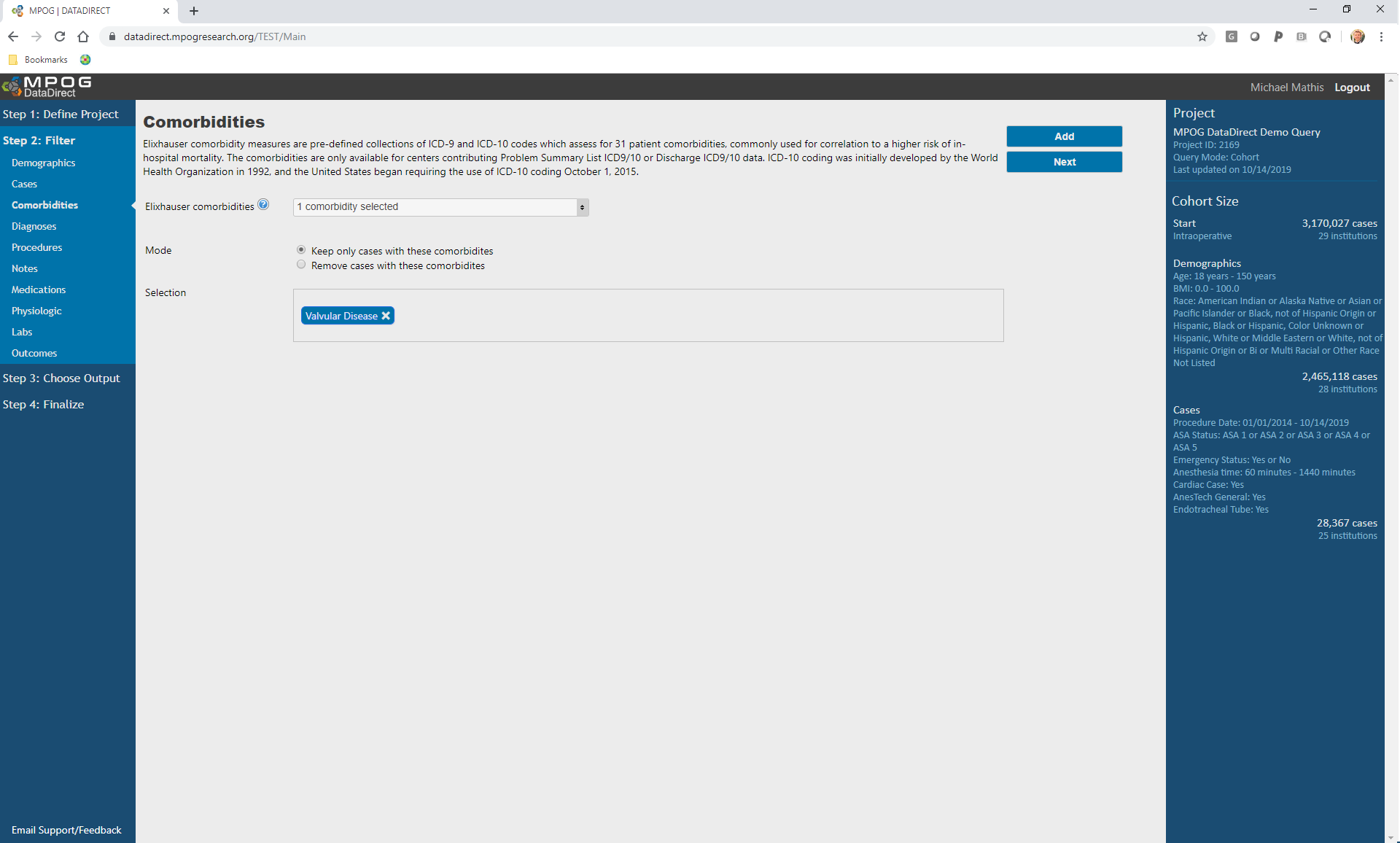 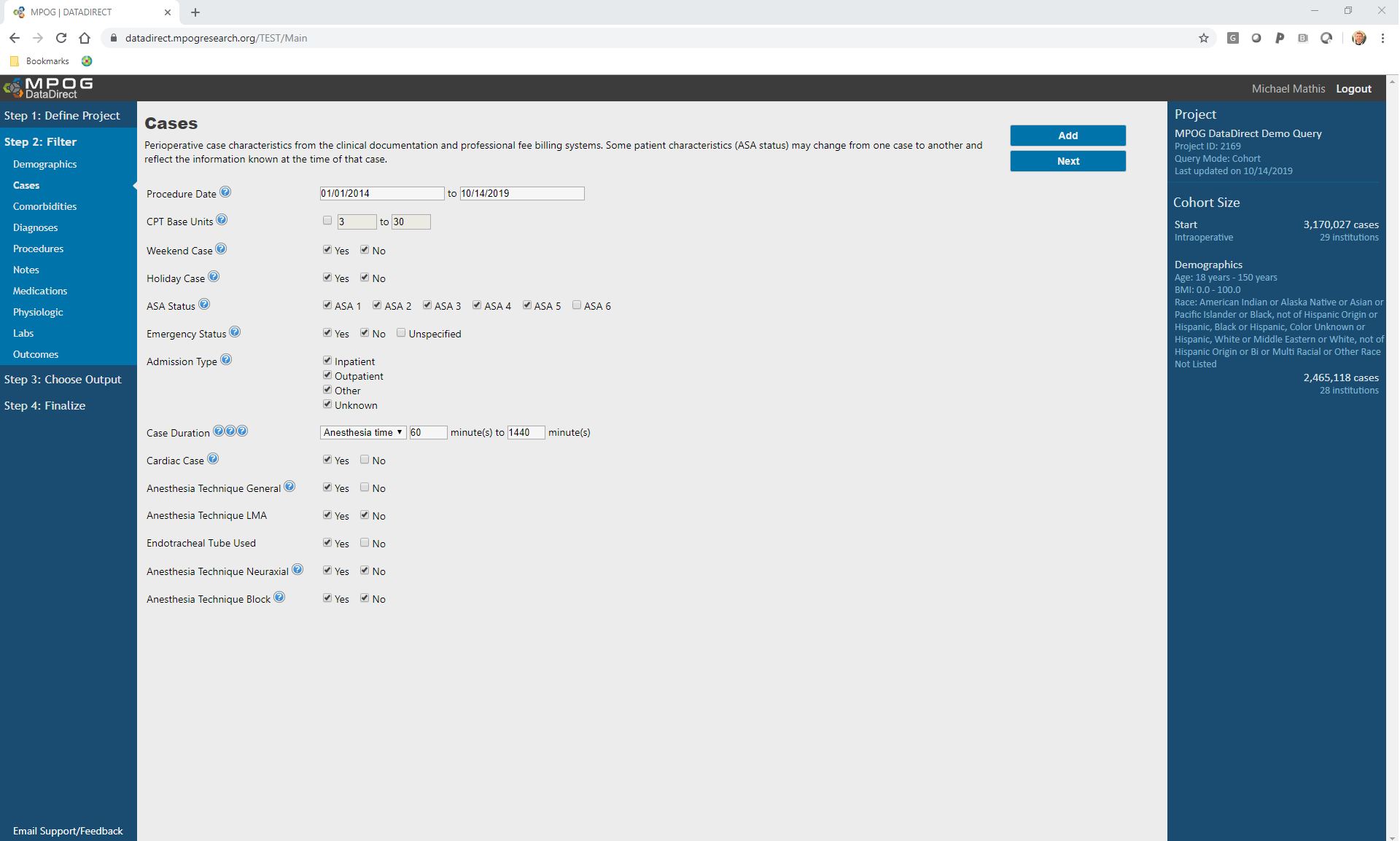 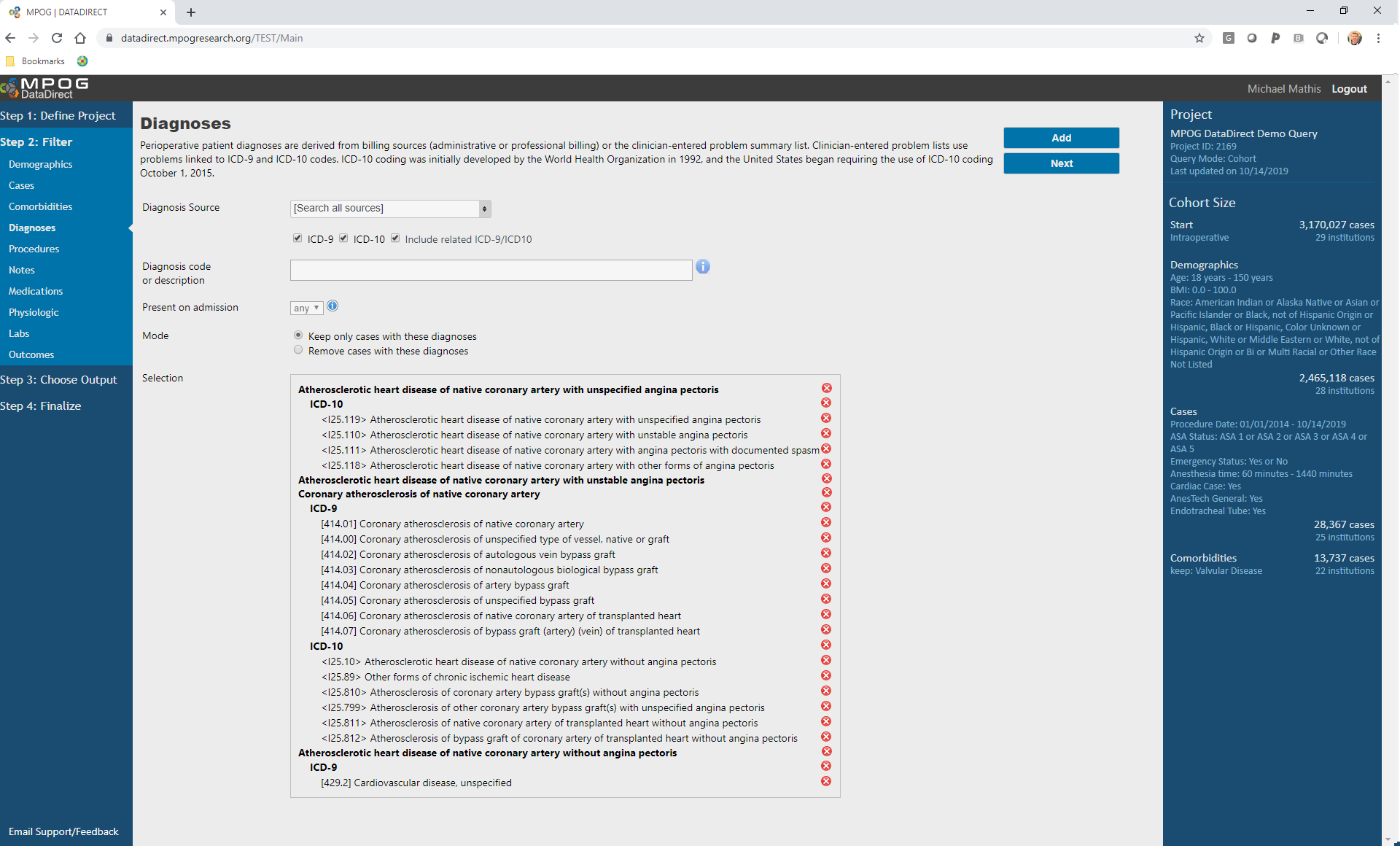 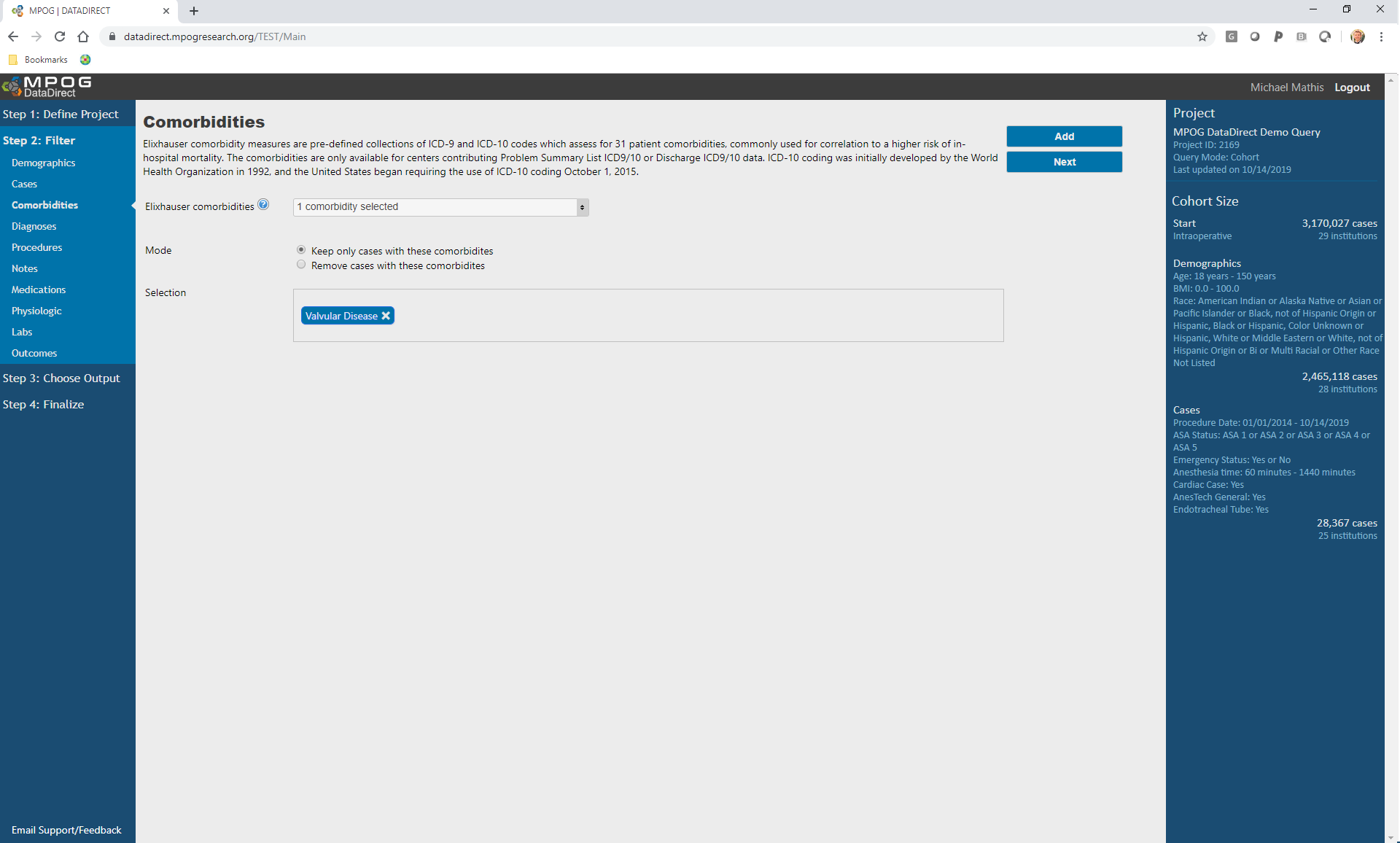 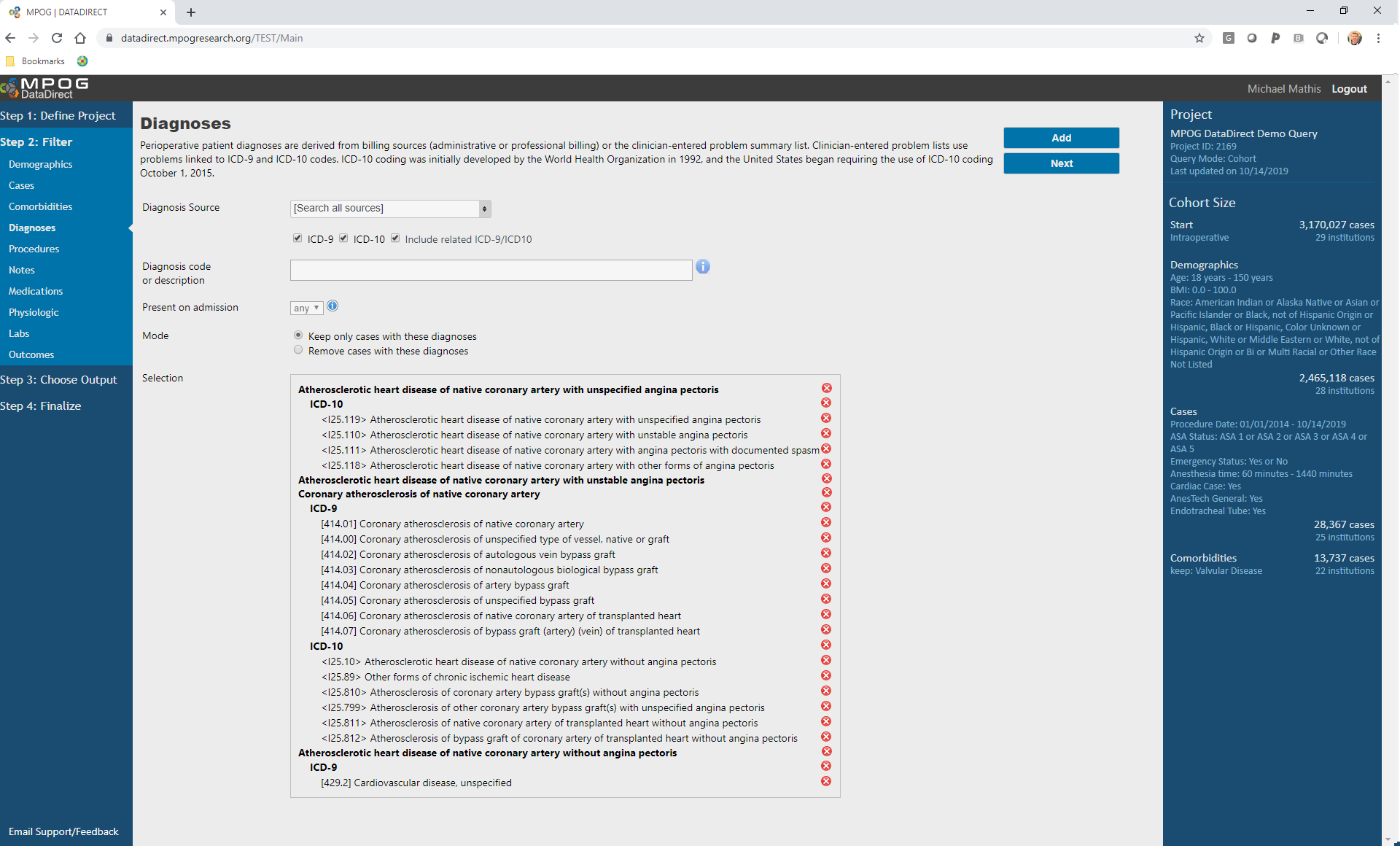 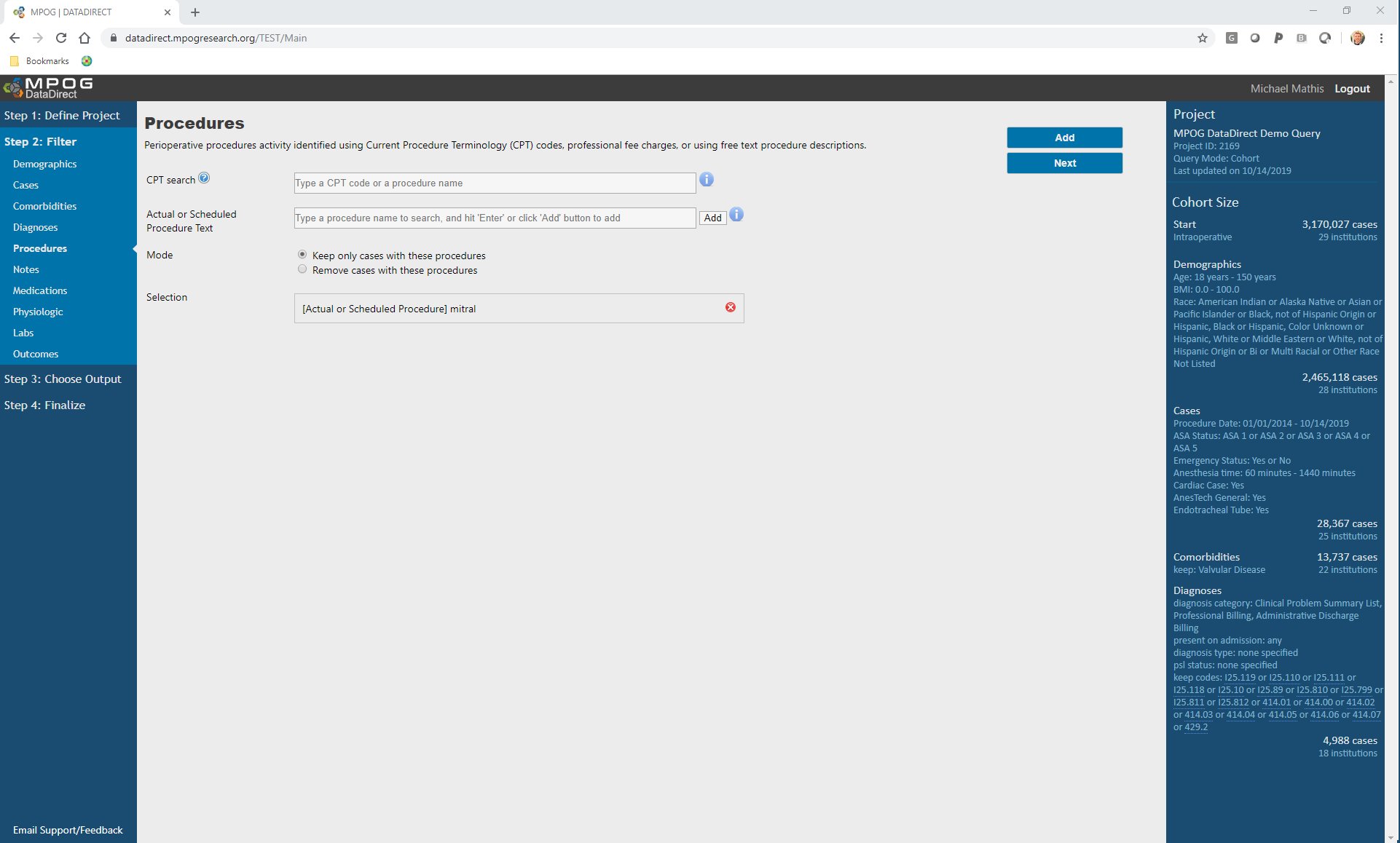 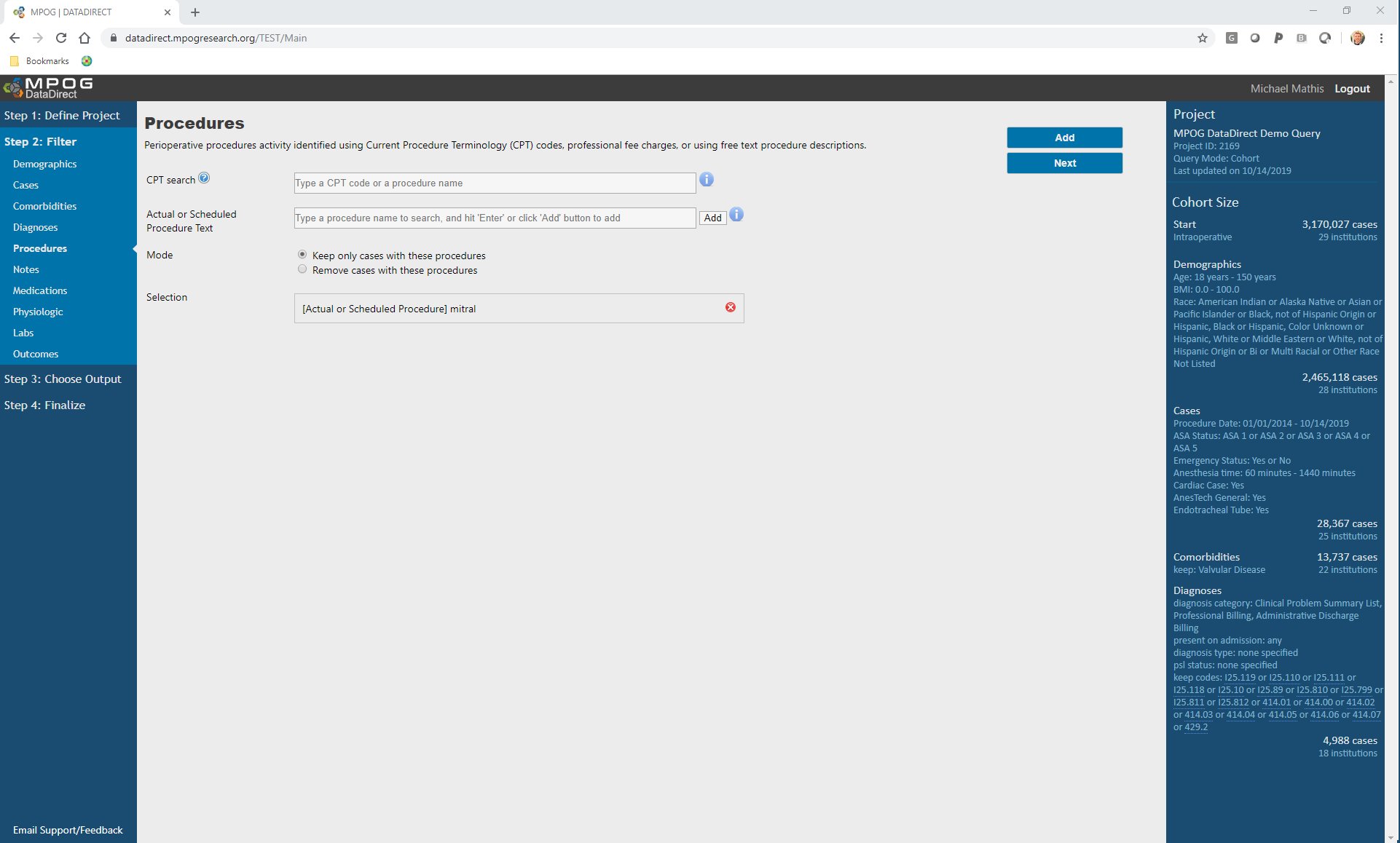 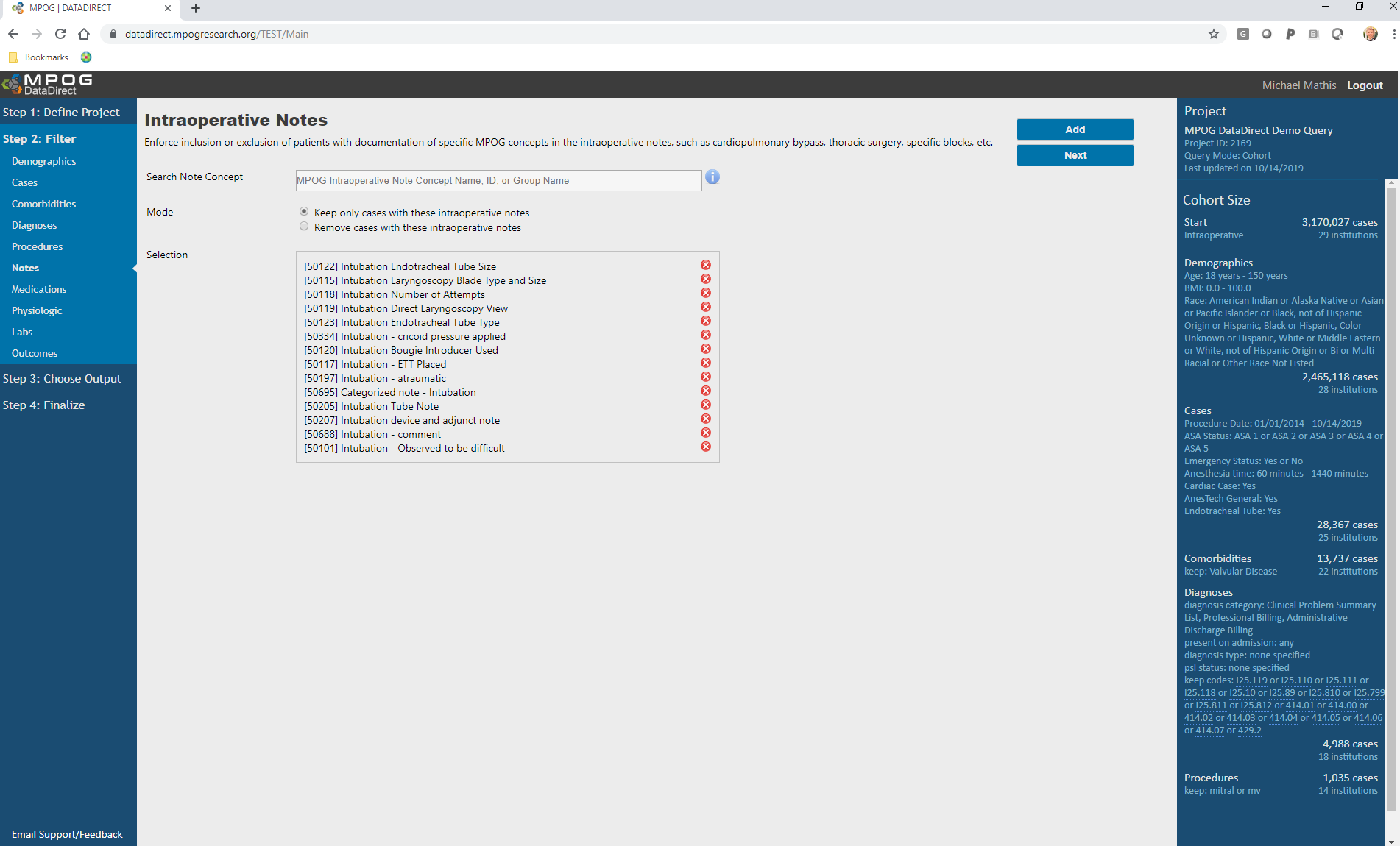 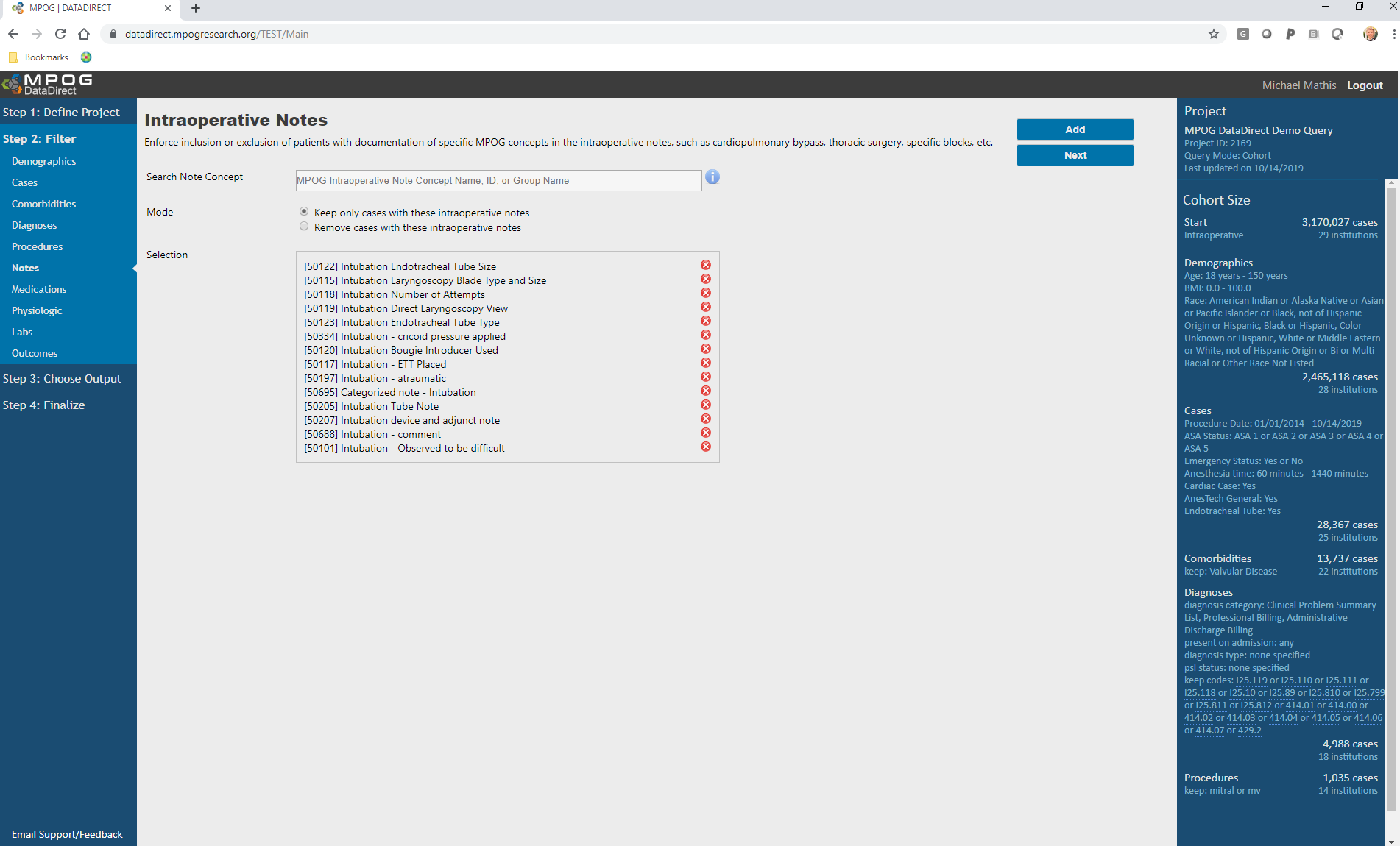 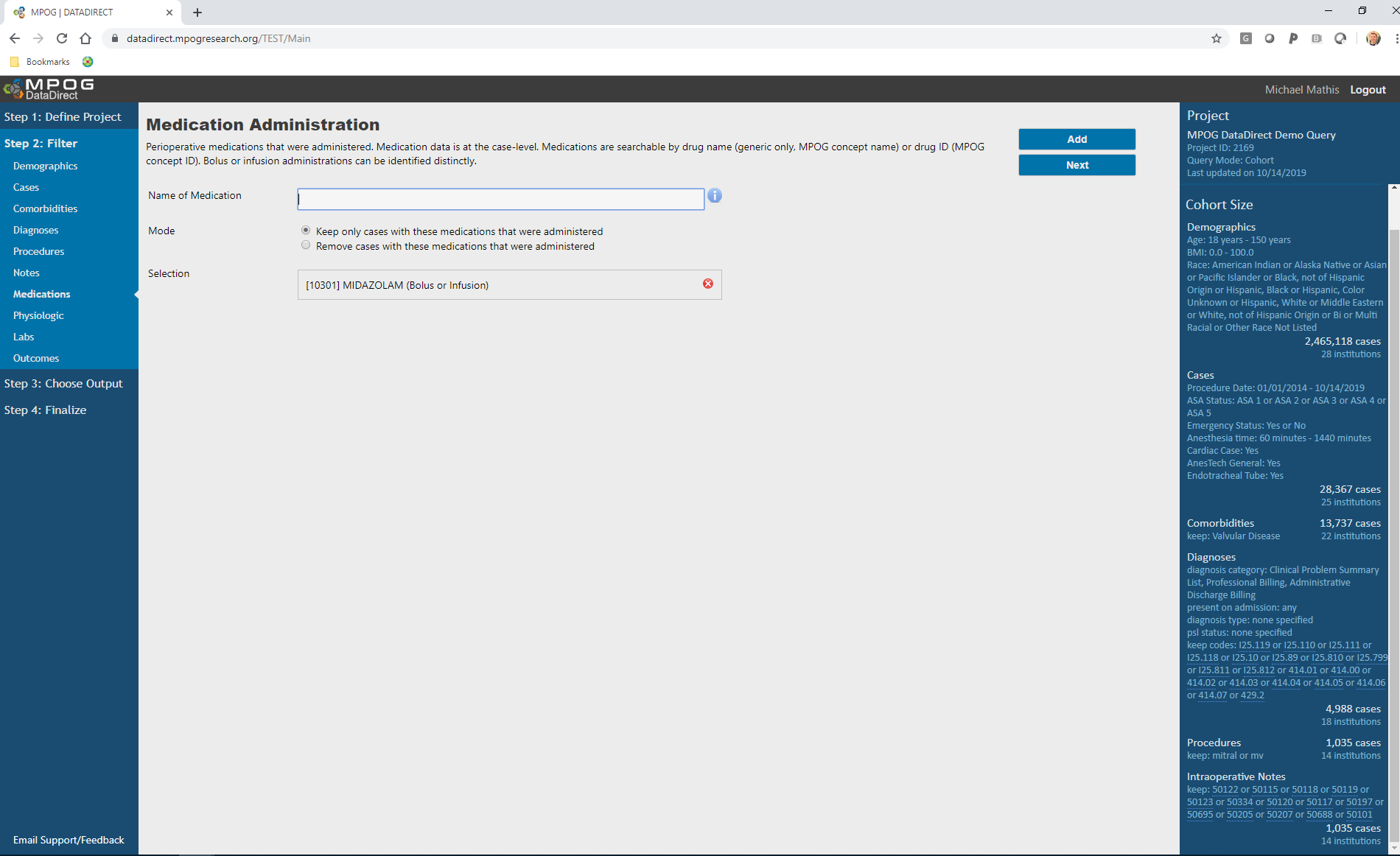 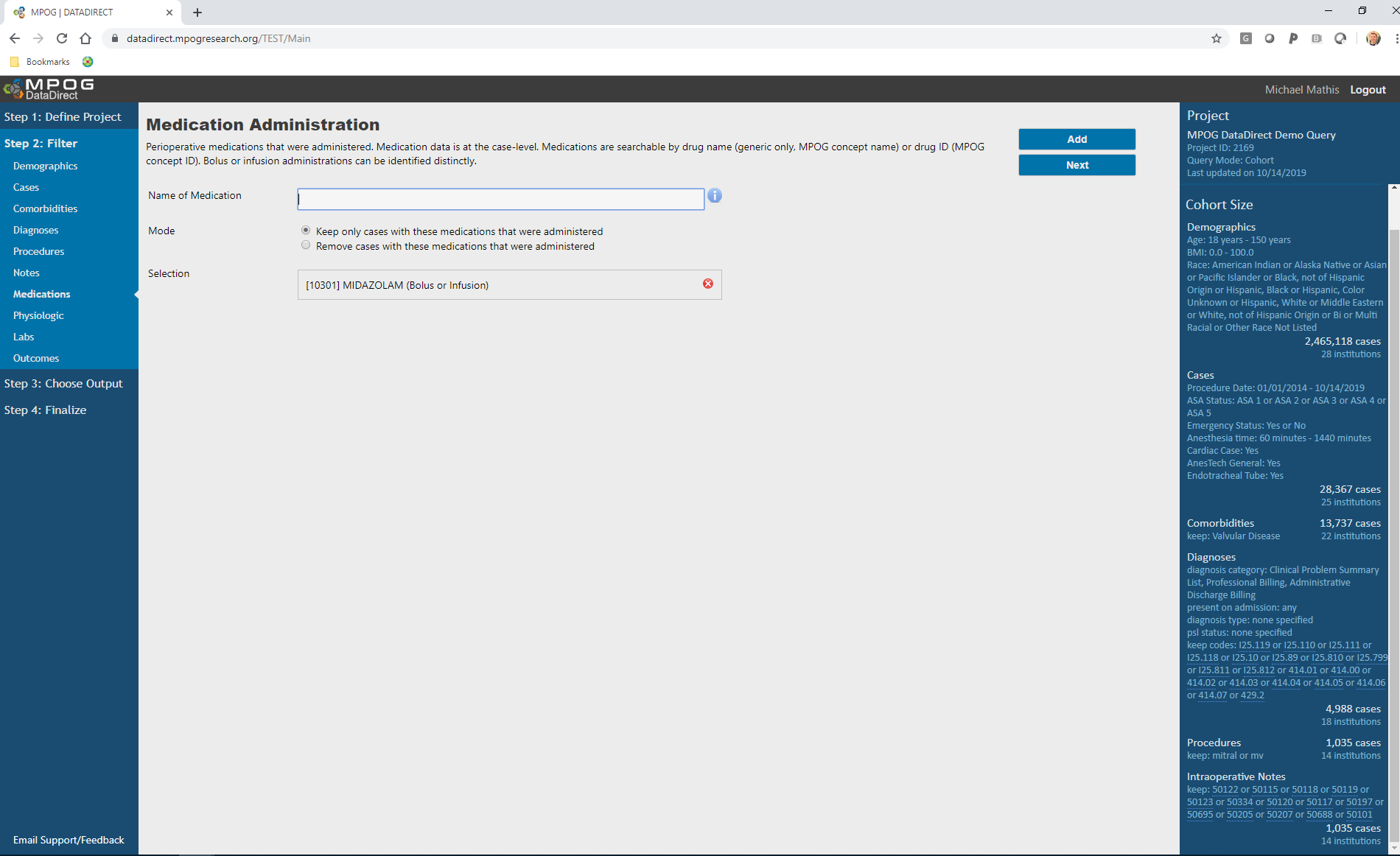 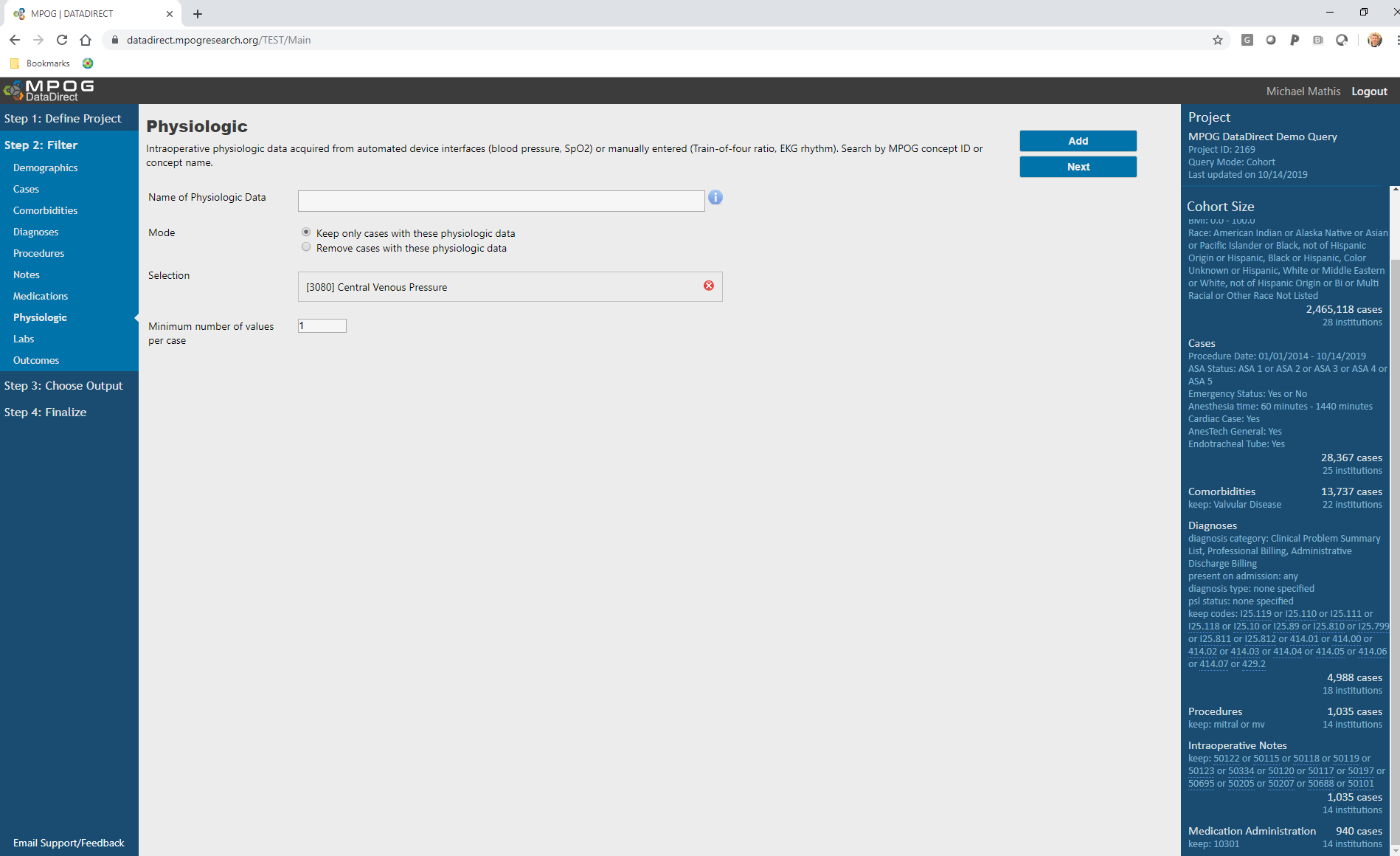 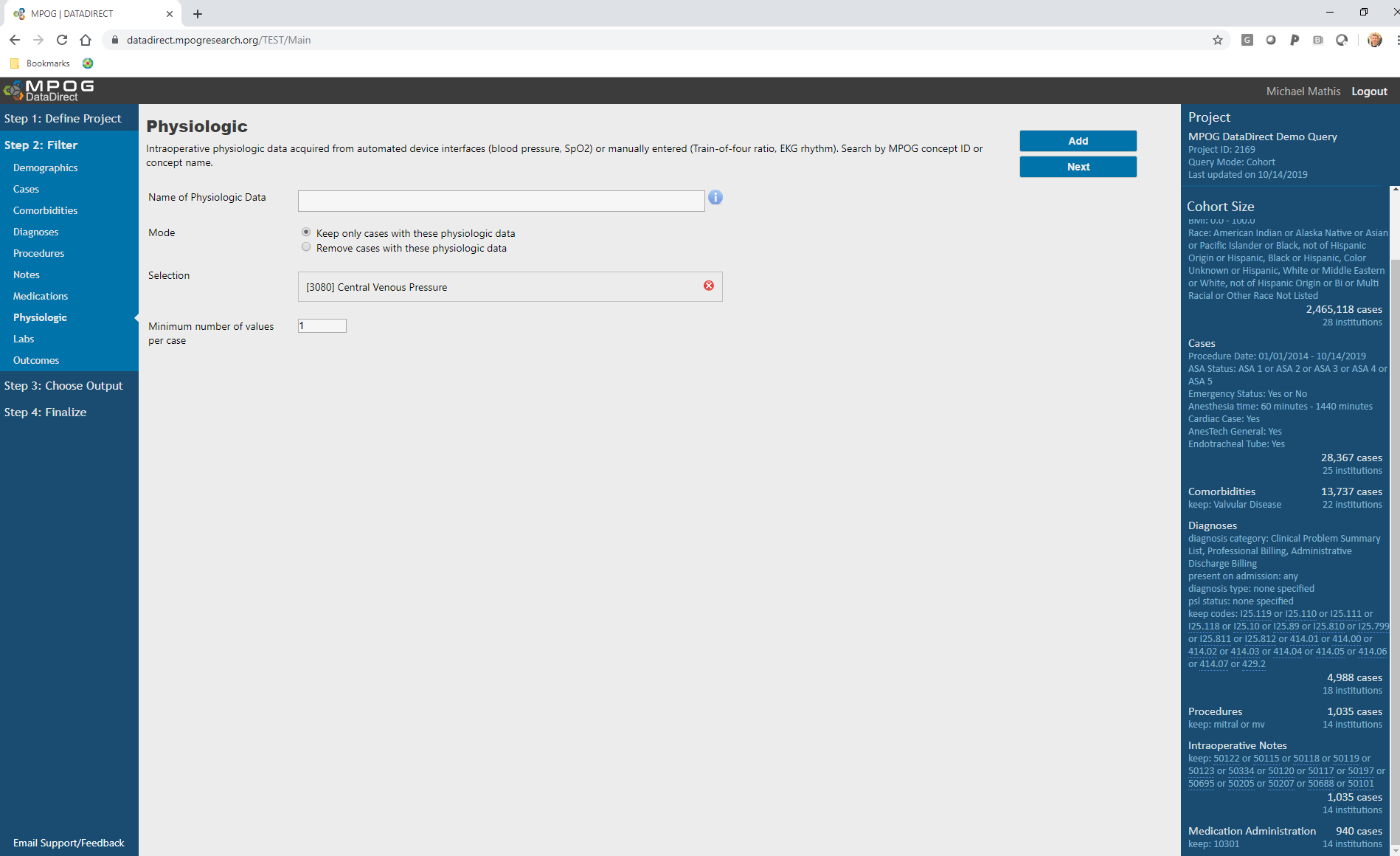 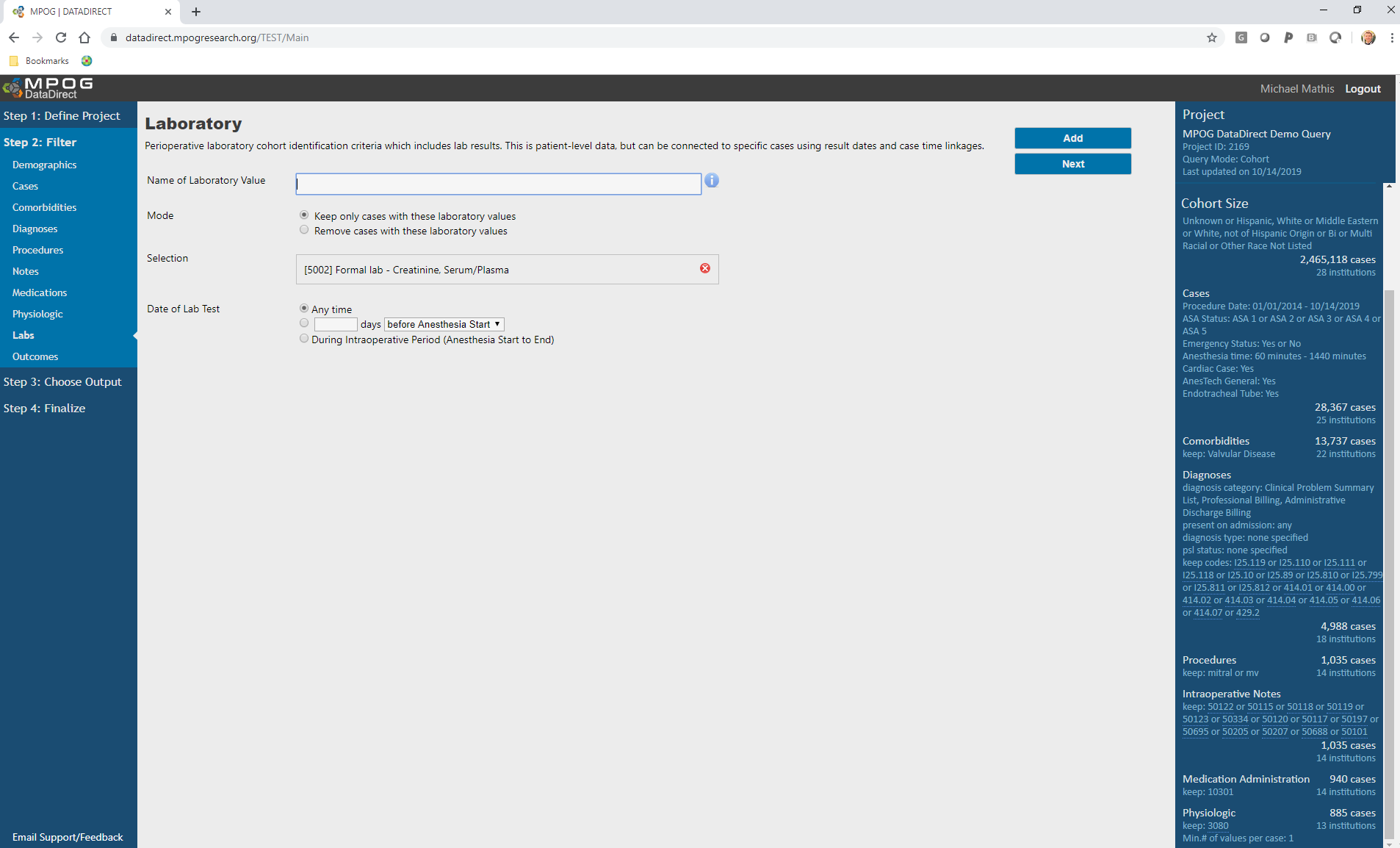 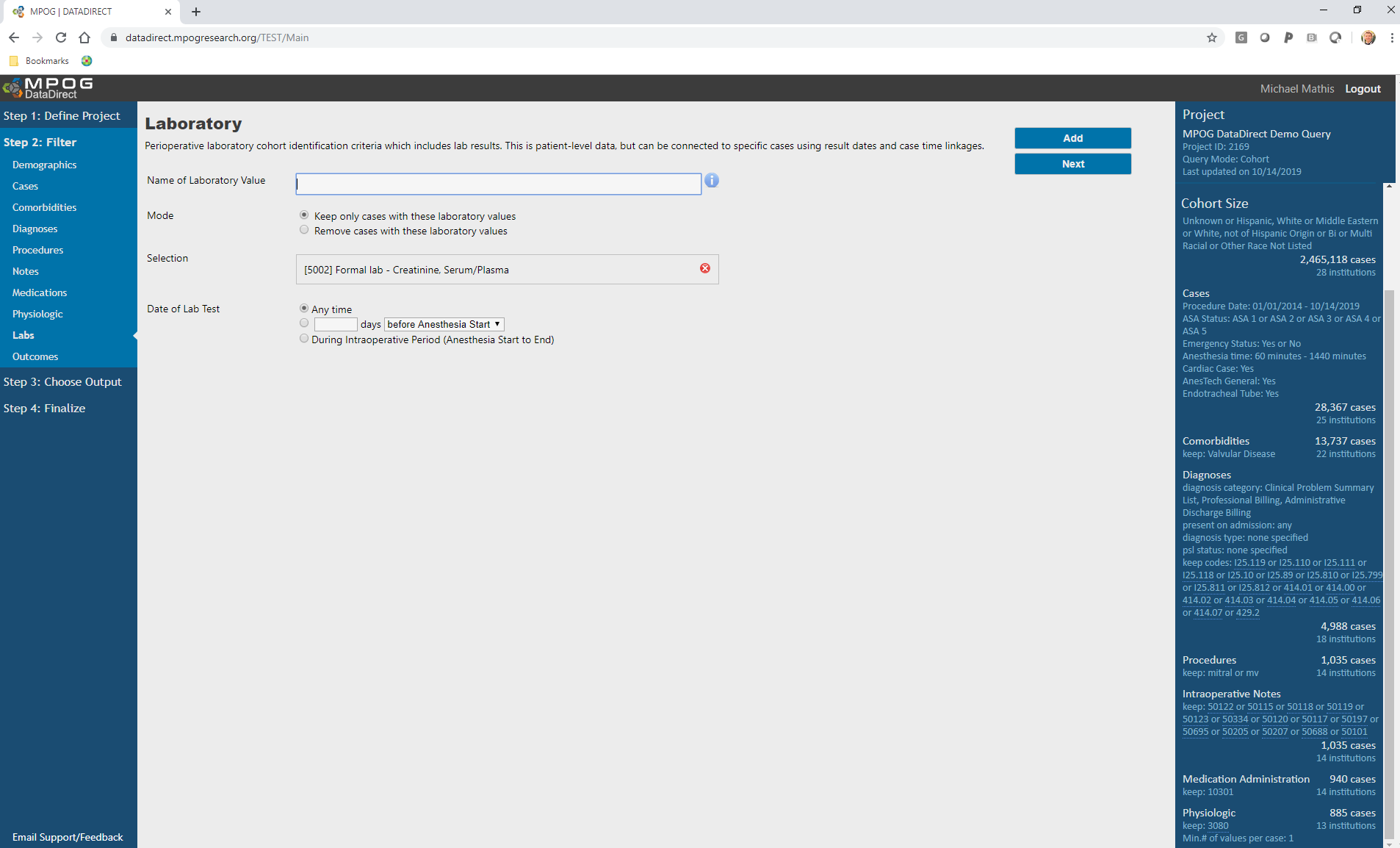 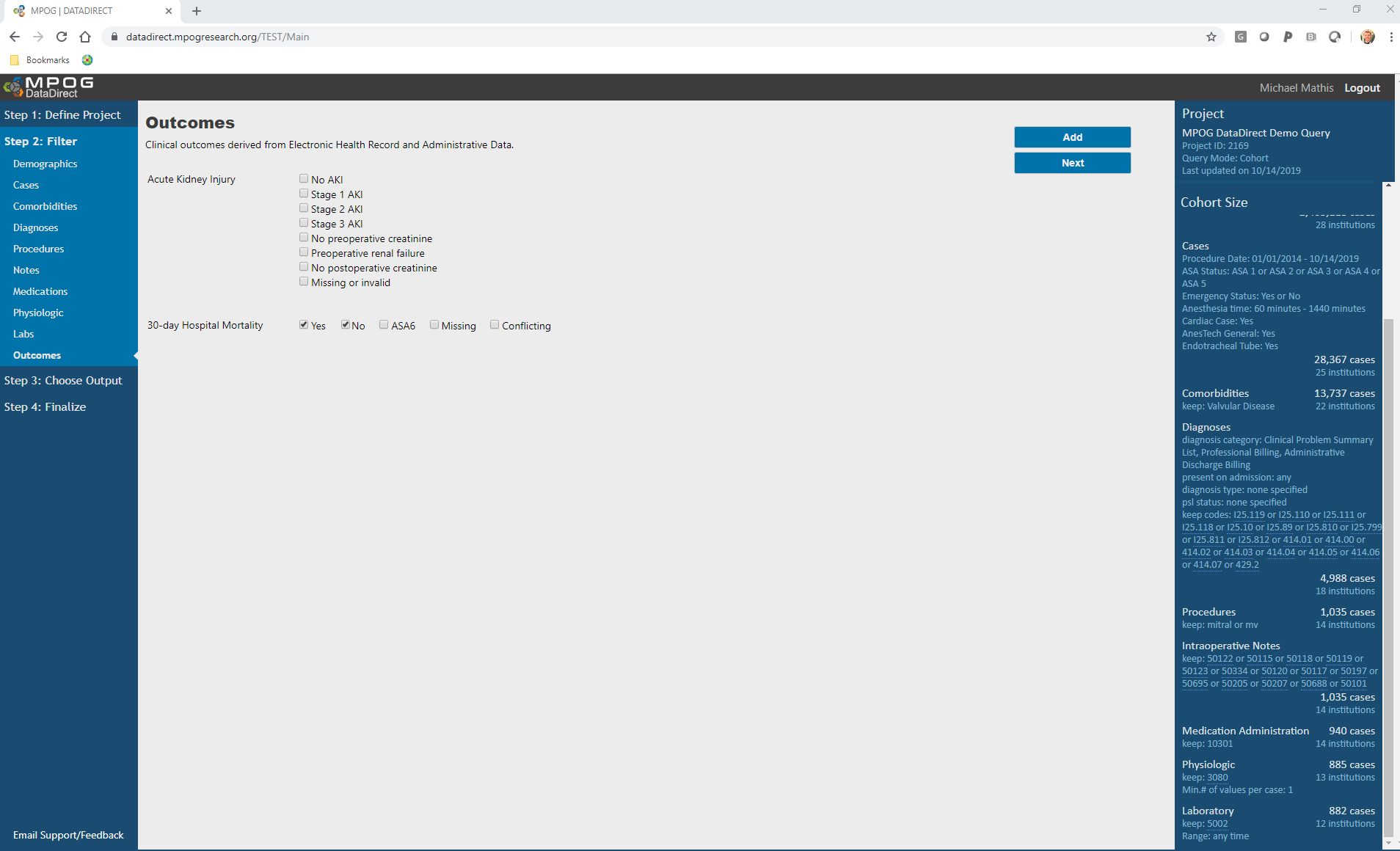 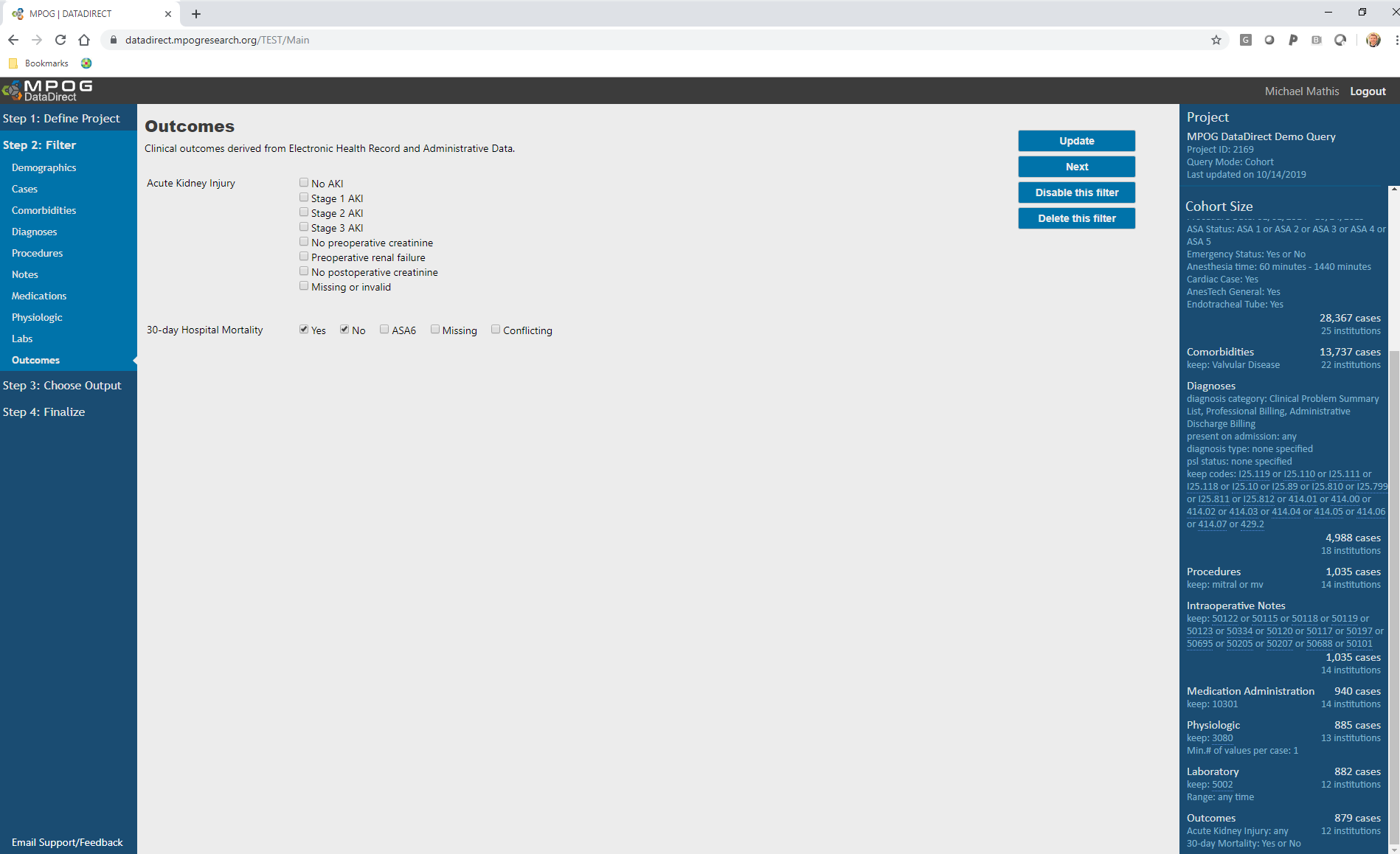 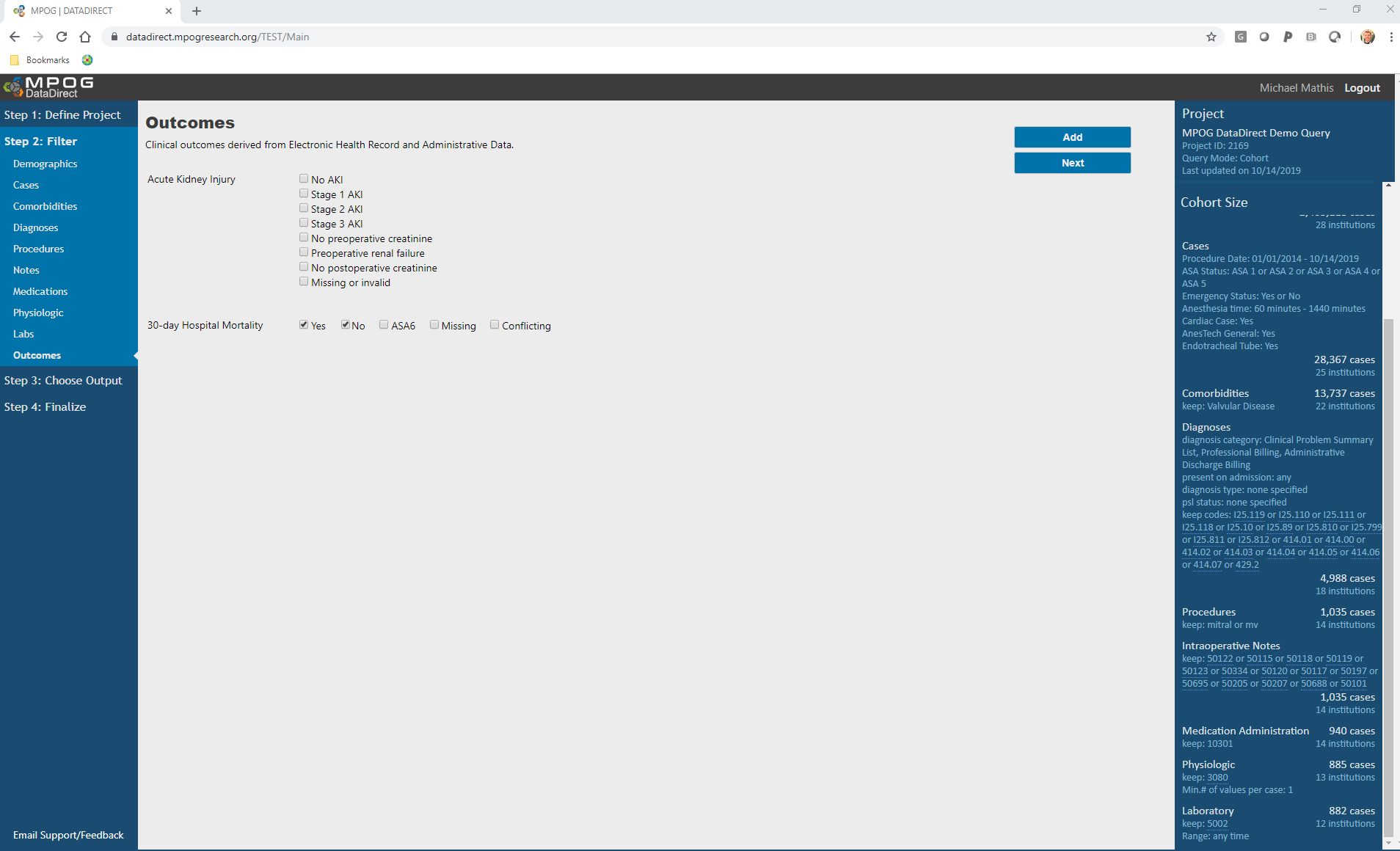 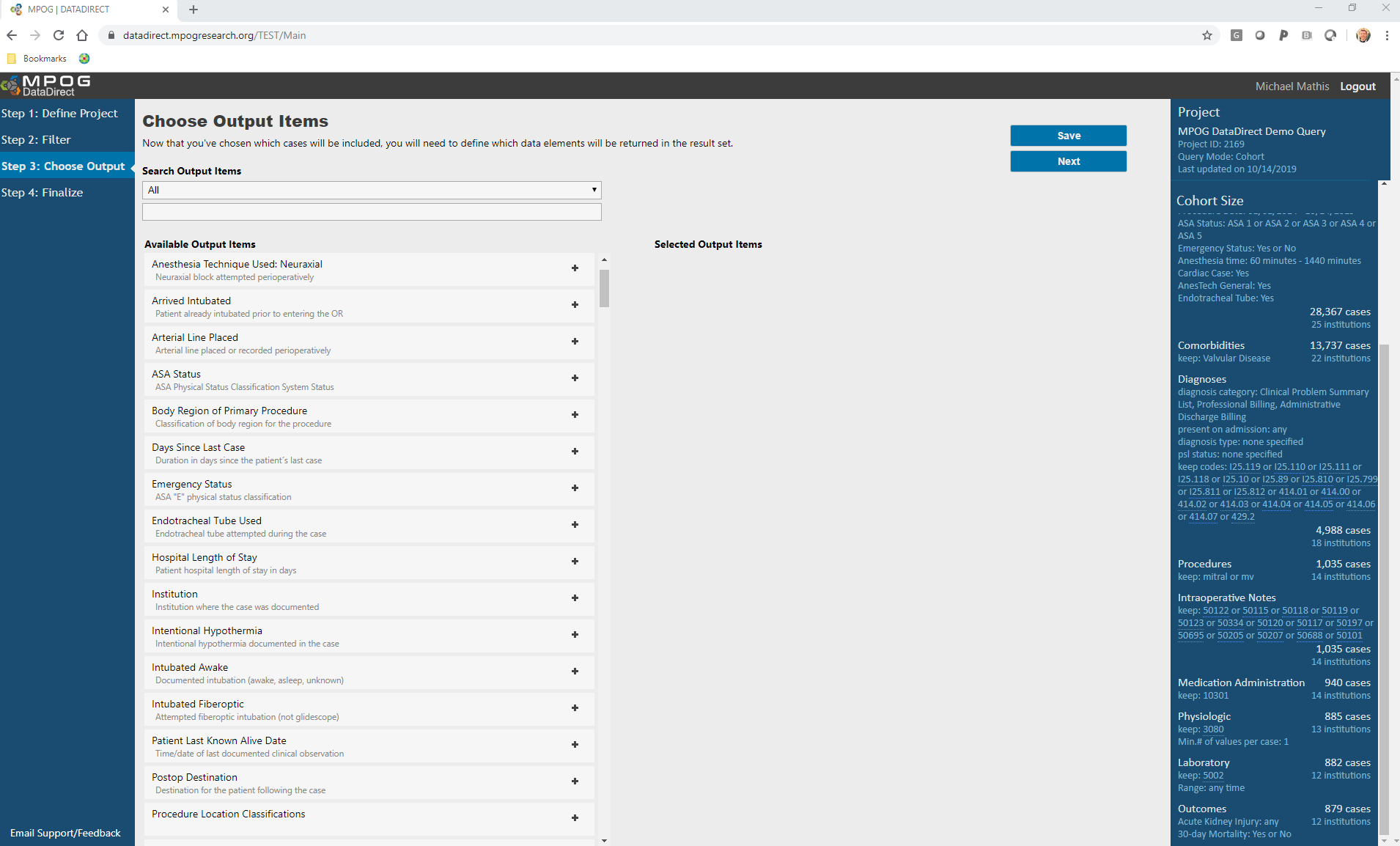 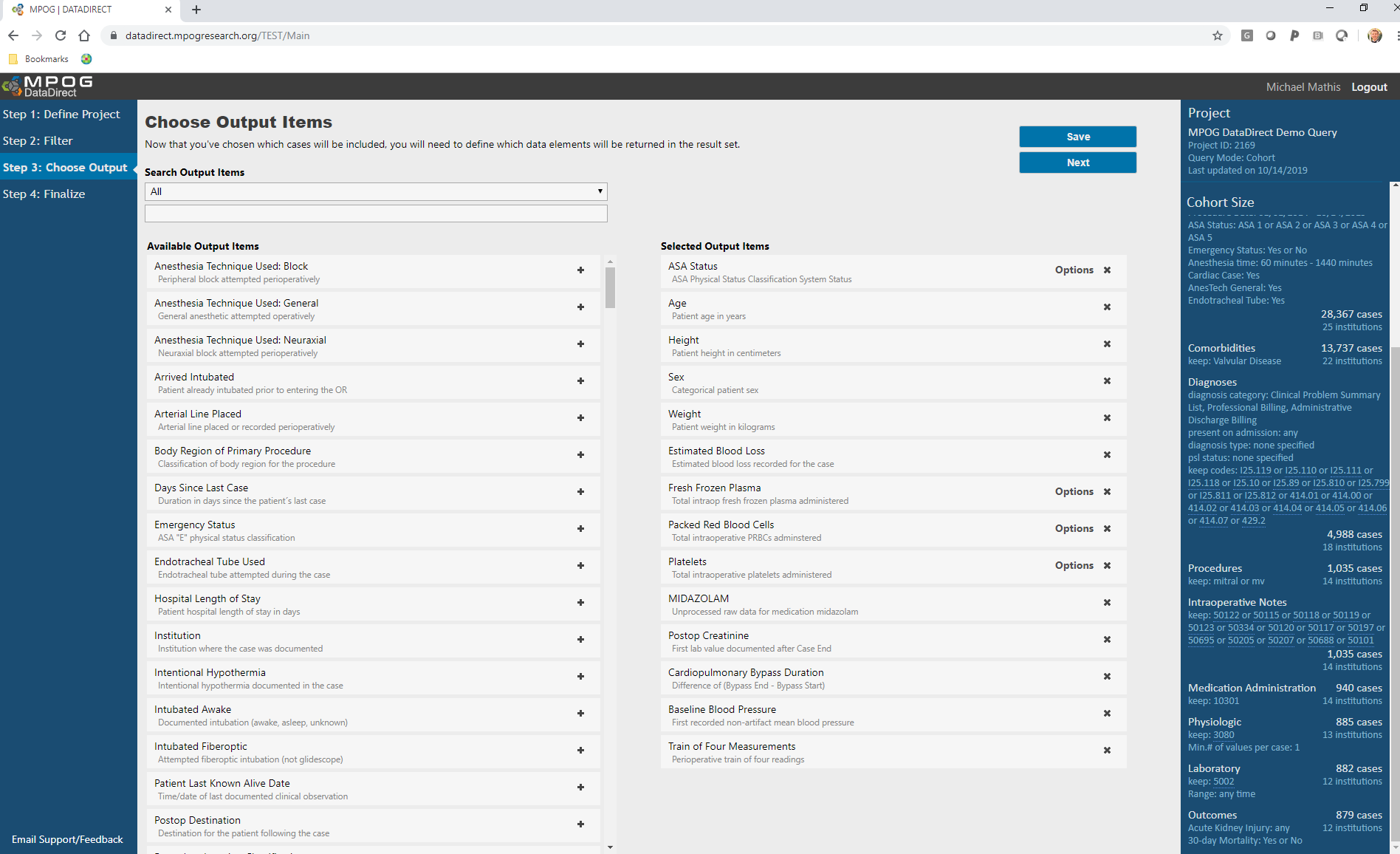 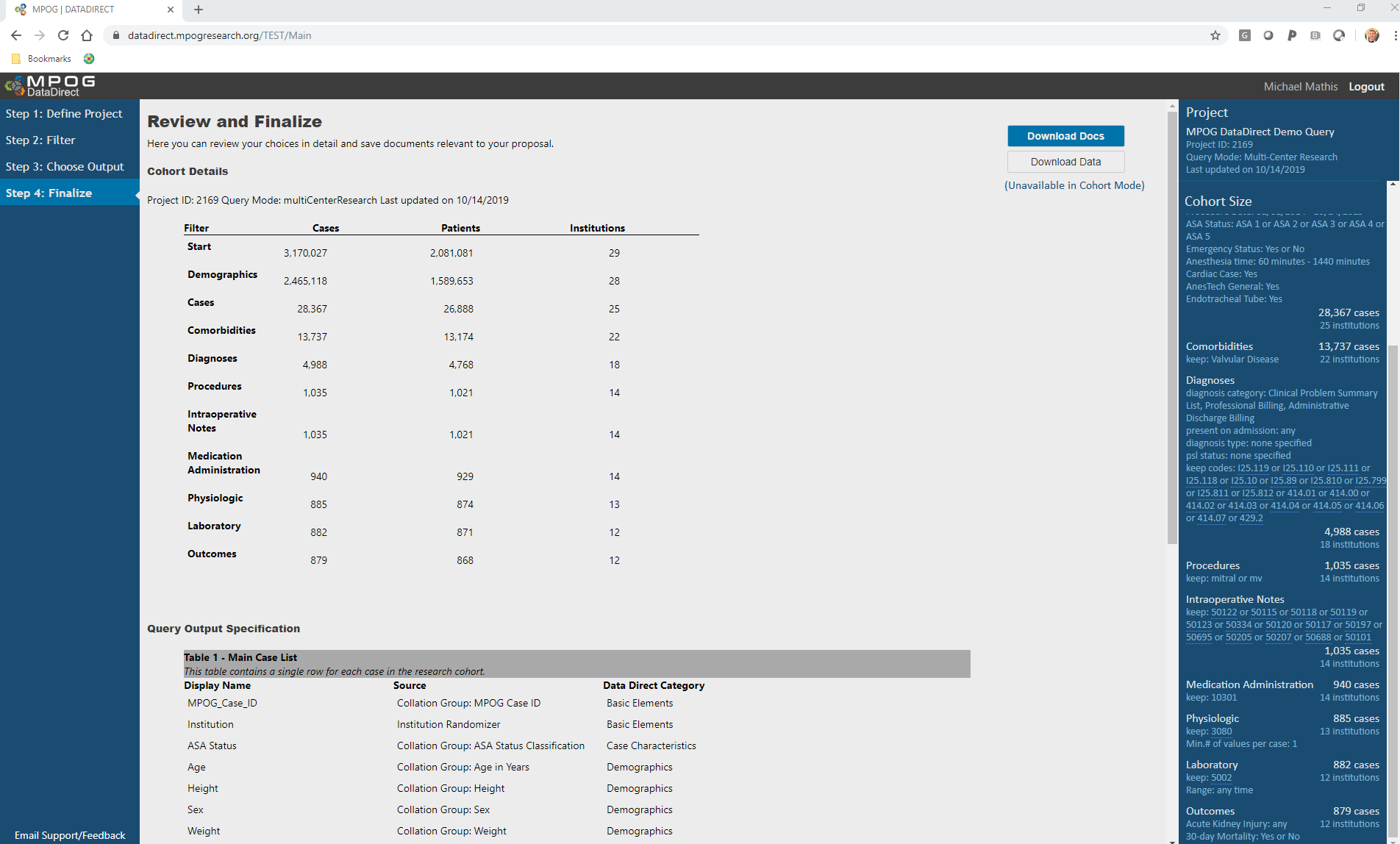 DataDirect v2.0
Outputs
 Single vs. Repeated Measures
[Speaker Notes: Issue of how the data is handed to research team
Need specificity / transparency
Single vs. repeated measures]
DataDirect v2.0
Outputs
 Single vs. Repeated Measures
[Speaker Notes: Issue of how the data is handed to research team
Need specificity / transparency
Single vs. repeated measures]
DataDirect v2.0
Outputs
 Single vs. Repeated Measures
[Speaker Notes: Issue of how the data is handed to research team
Need specificity / transparency
Single vs. repeated measures]
Take-Home Points
DataDirect can catalyze research/QI, without needing:
… to be a computer programmer
… to be a 1st-degree relative of your hospital’s CMIO
DataDirect query modes can be tailored to use-case:
 Cohort ID mode  Research/QI “speed dating”
 Quality Report  Improve care at your hospital
 Research  High-impact science
Thank You